The case of the missing model:
The modernisation of multivariate analysis in ecology
David Warton
School of Mathematics and Statistics
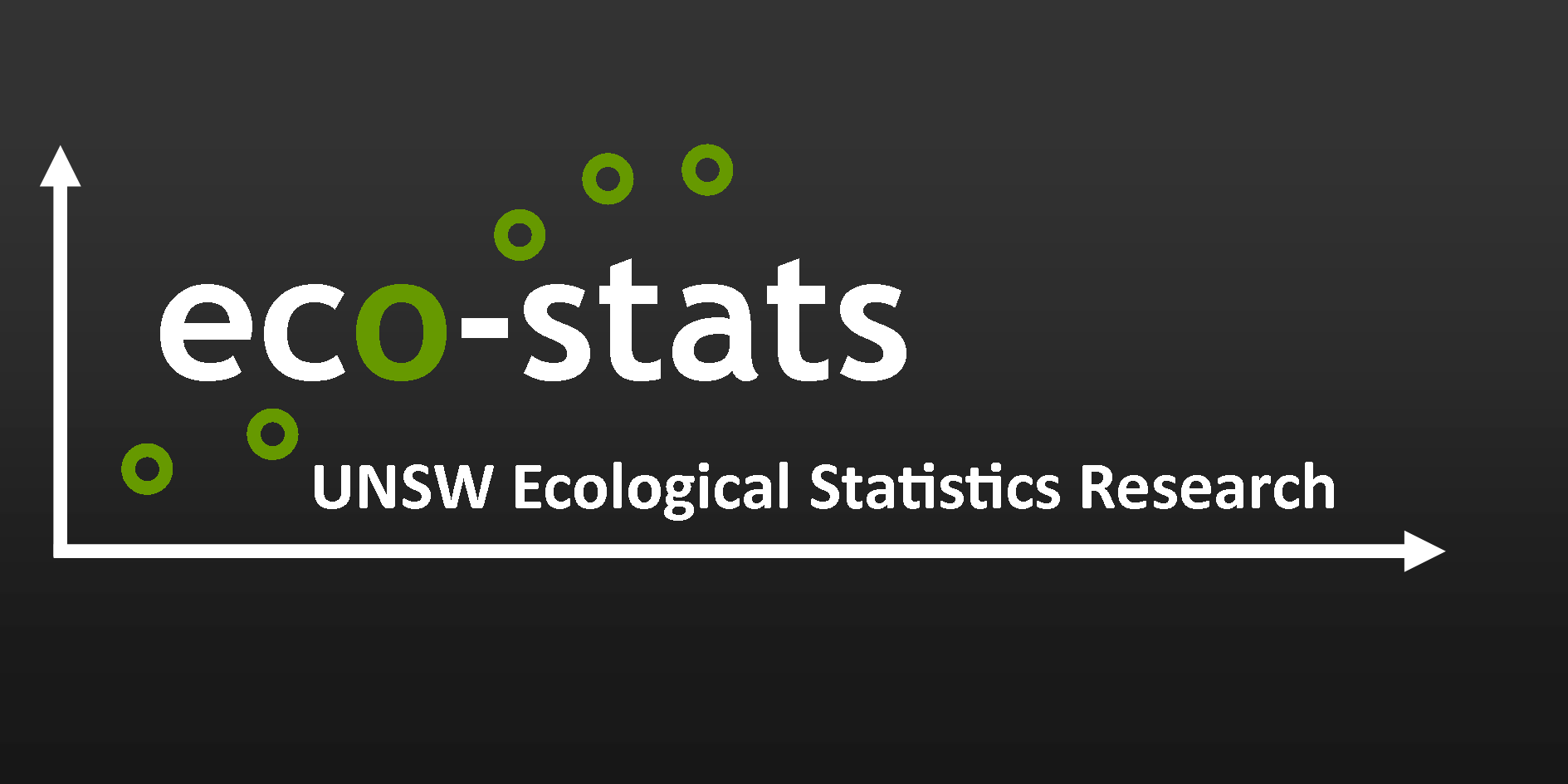 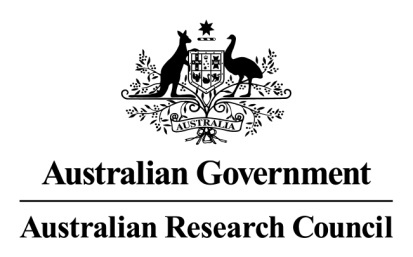 The case of the missing model:
The modernisation of multivariate analysis in ecology
Introduction
The Bray-Curtis distance and other 1980’s memorabilia
Building a model for multivariate abundances in ecology
A 2020 vision for multivariate analysis in ecology
An exciting time to do statistics!
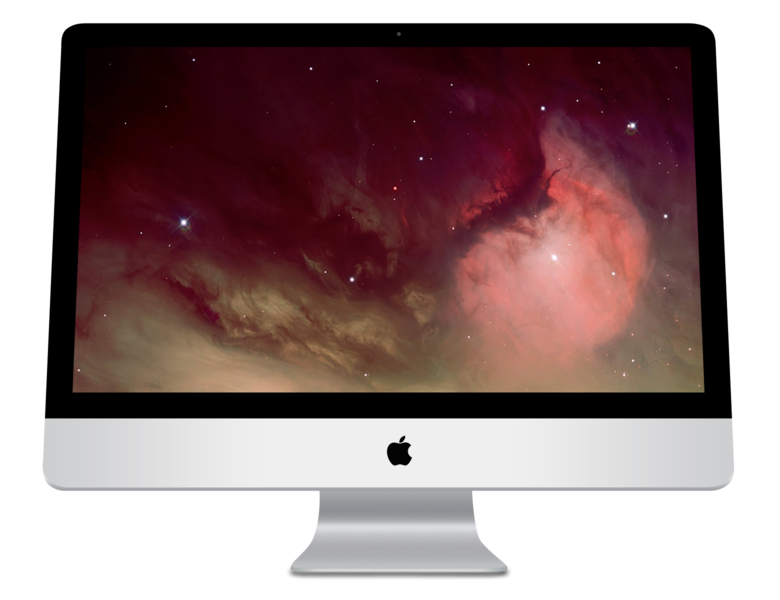 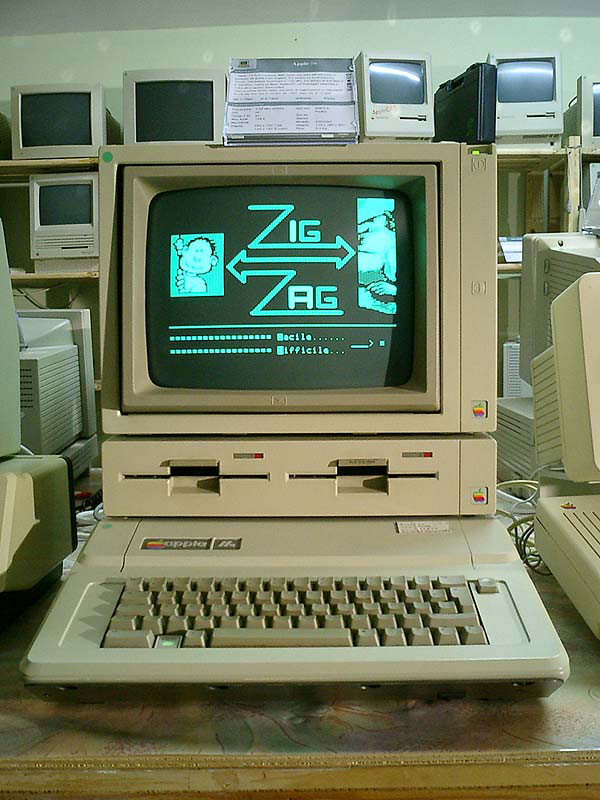 Matthew Riegler, CC-BY, Wikimedia Commons
http://www.allaboutapple.com
Speed: 1MHz   RAM: 64kB
Speed: 3.8GHz   RAM: 16GB
Computing revolution → Data analysis revolution
New technology → New data
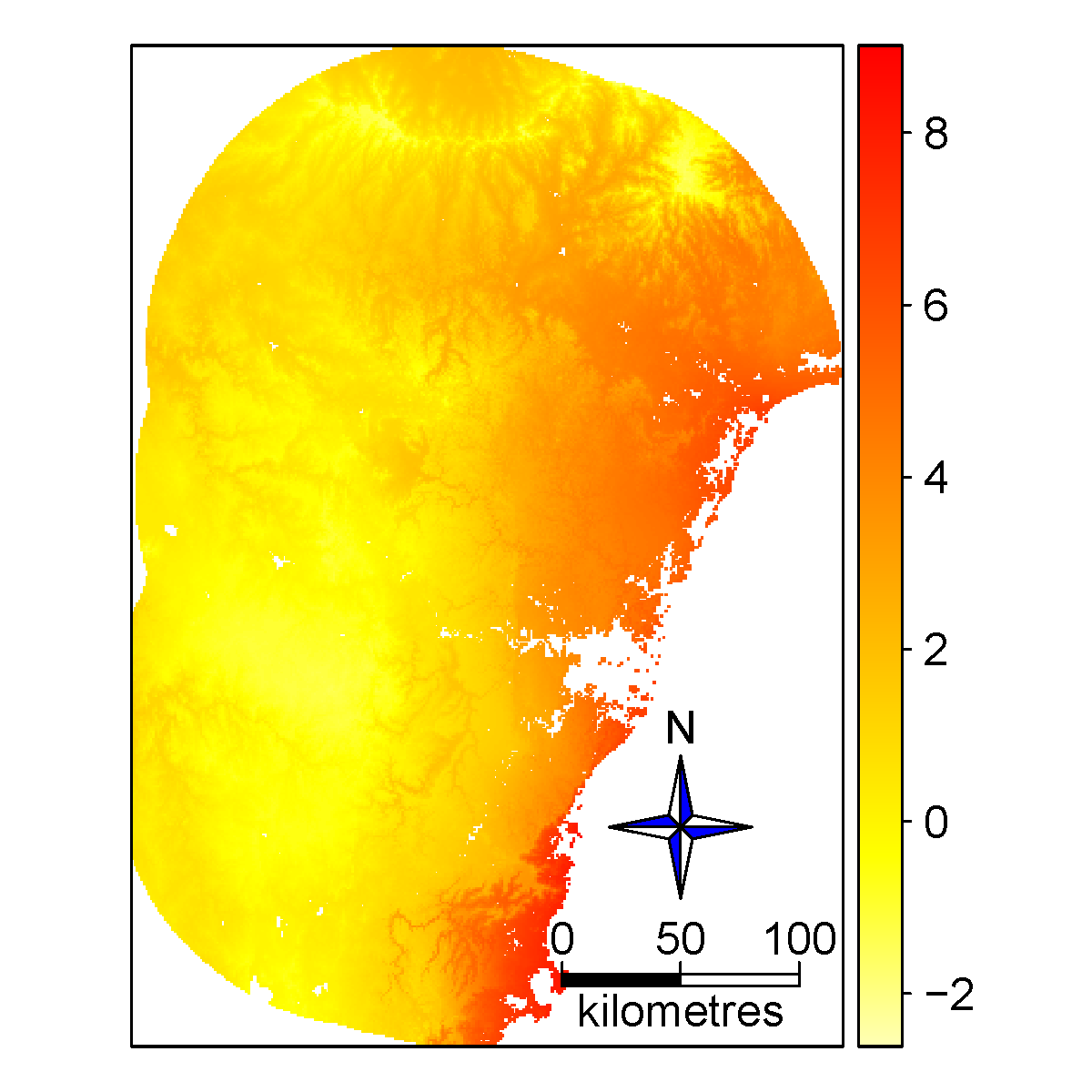 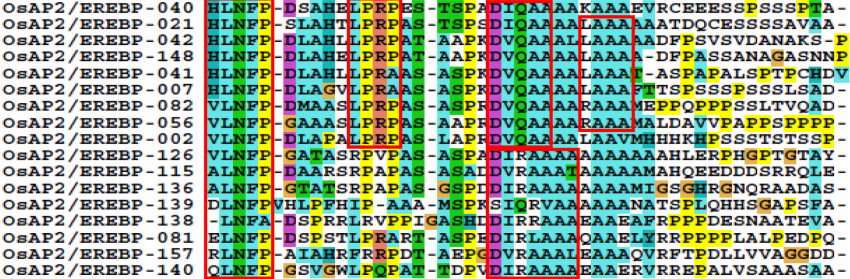 Rashid et al. (2012) Evolutionary Bioinformatics
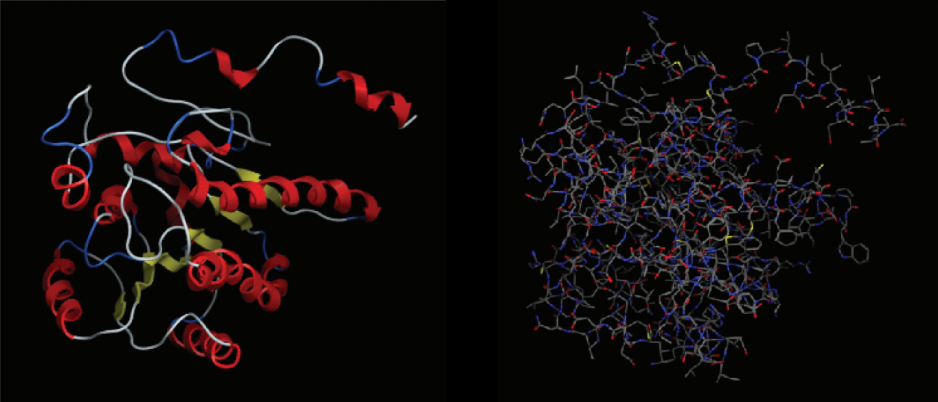 Warton & Shepherd (2010) Annals of Applied Statistics
Yamaguchi et al. (2011) Cancer Informatics
New technology → New analysis methods
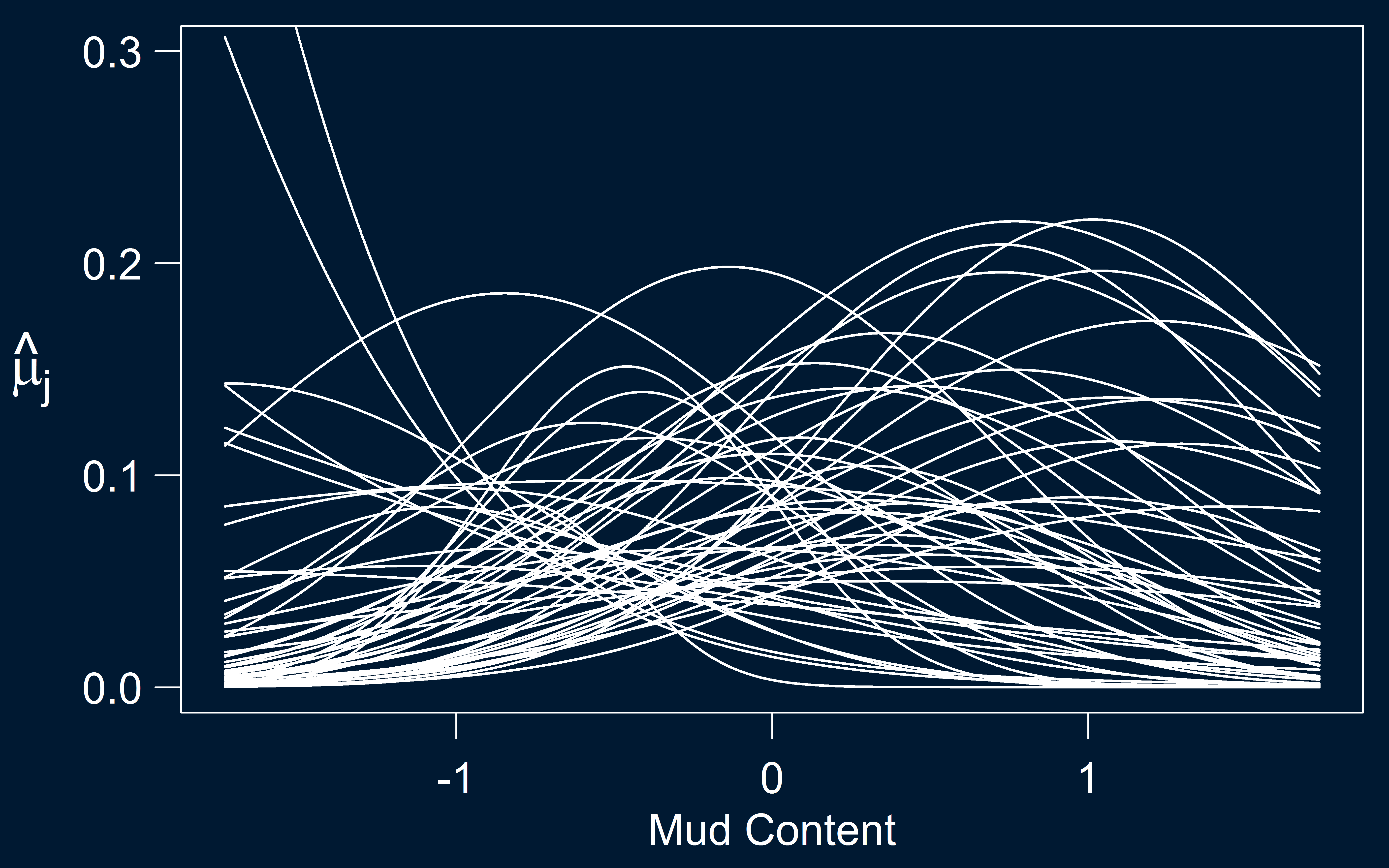 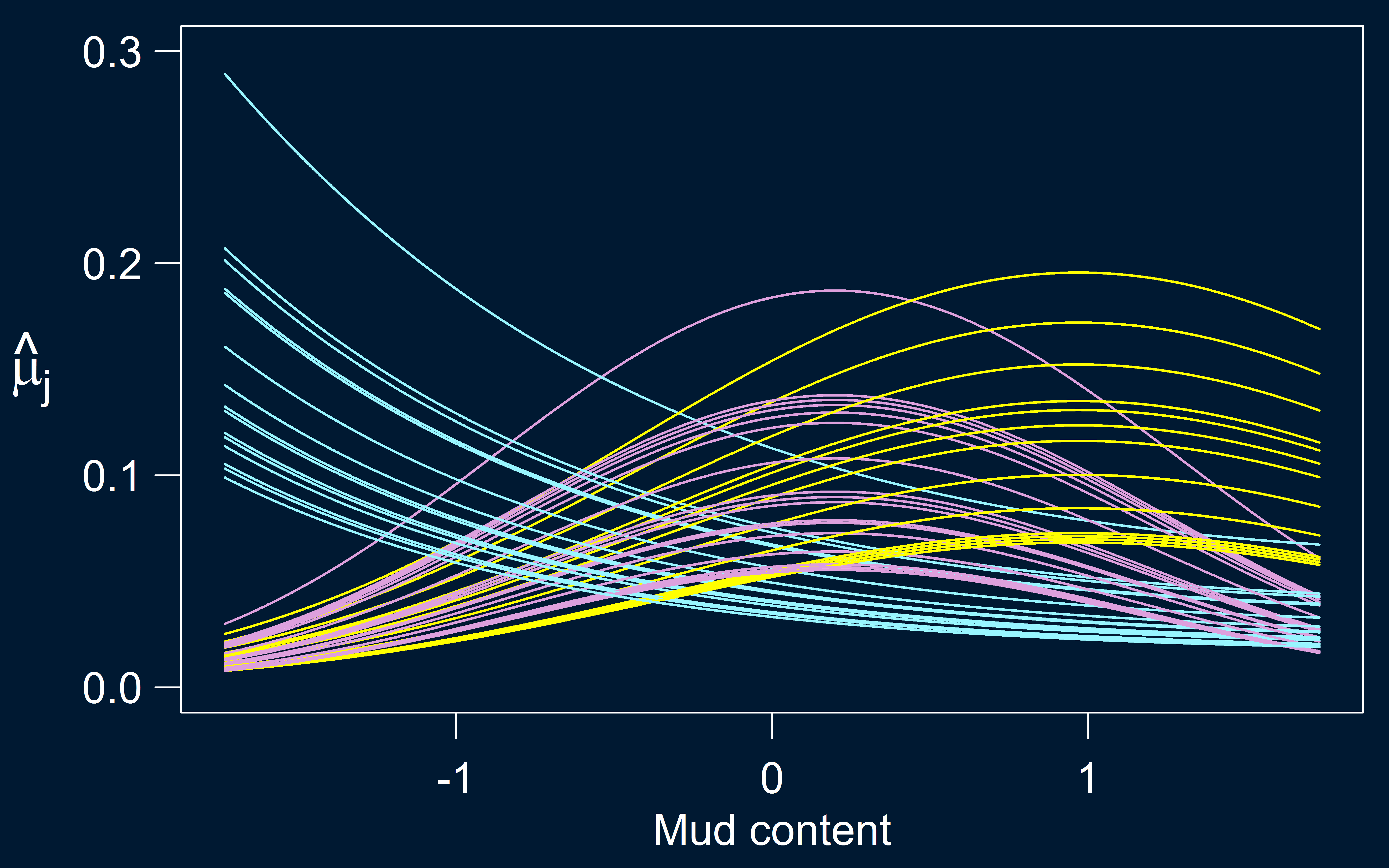 →
Francis Hui (2014)
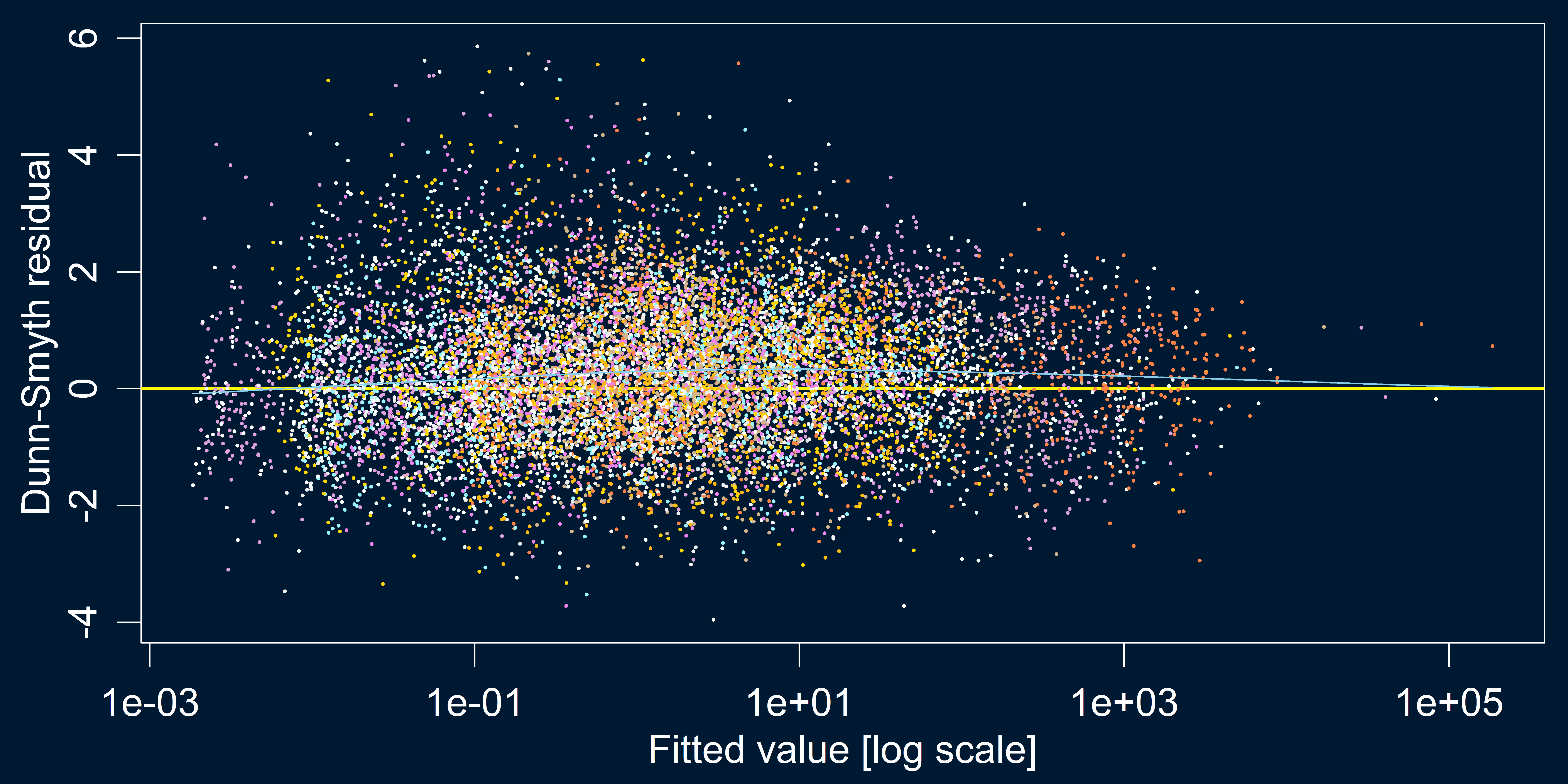 Dunstan et al.  (2013) Journal of Agricultural, Biological and Environmental Statistics
Example: multivariate abundances in ecology
Widely used to study communities.
How do grassland invertebrates respond to climate?
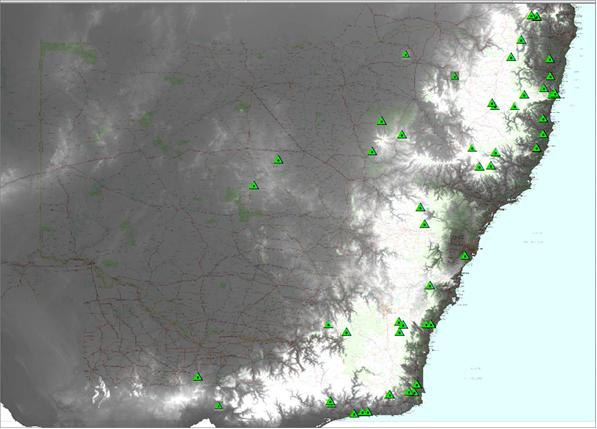 64 Hemiptera species
Alex Brown (2010)
36 sites
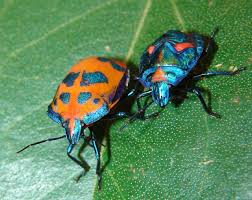 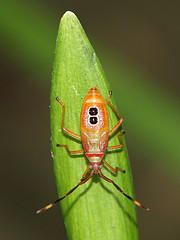 Multivariate abundances: two key properties
Abundance
Different species, different variability
(mean-variance relationship)


Multivariate
Lots of species
(high dimensional)
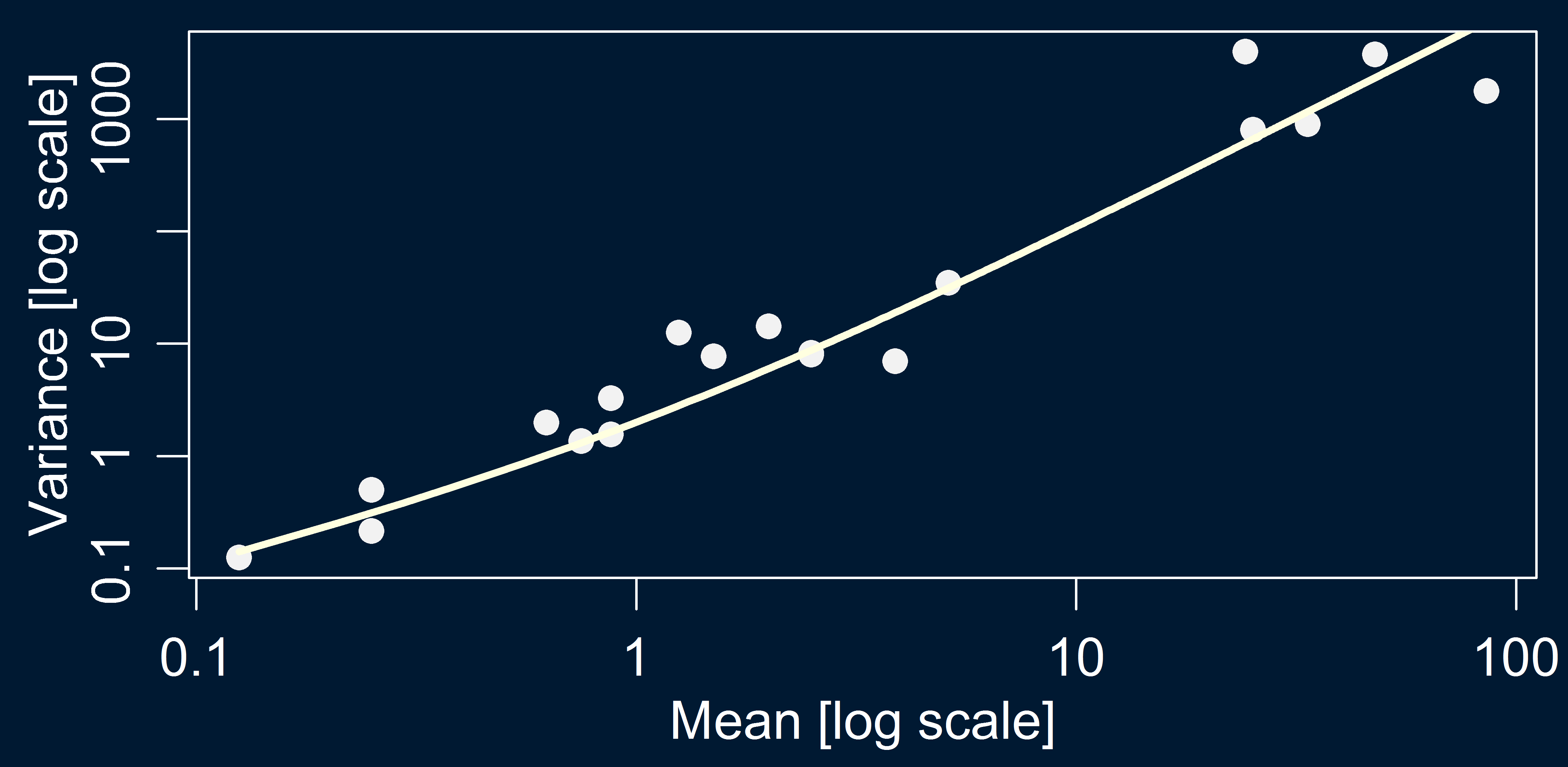 Big problem!
The case of the missing model:
The modernisation of multivariate analysis in ecology
Introduction
The Bray-Curtis distance and other 1980’s memorabilia
Building a model for multivariate abundances in ecology
A 2020 vision for multivariate analysis in ecology
1980’s solution…
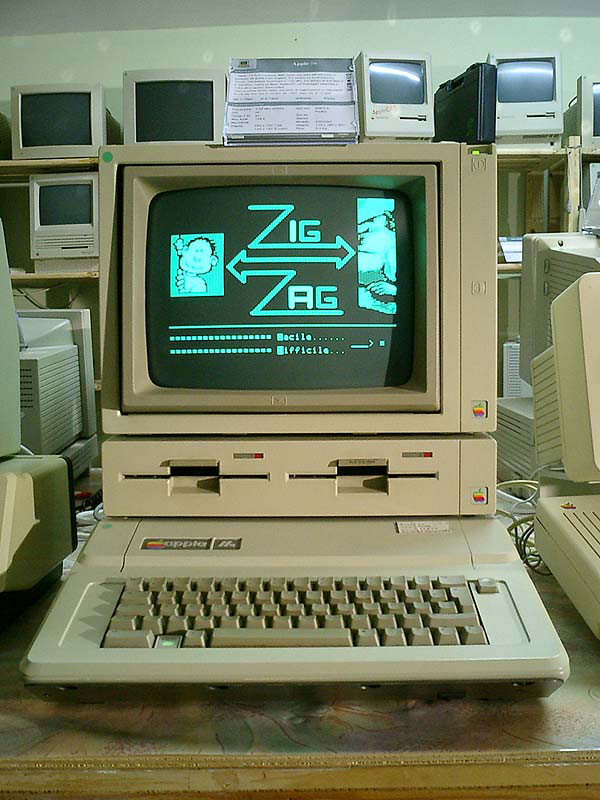 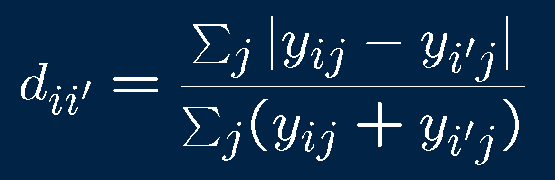 Widely used – often taught in second year ecology!
Some other 1980’s trends…
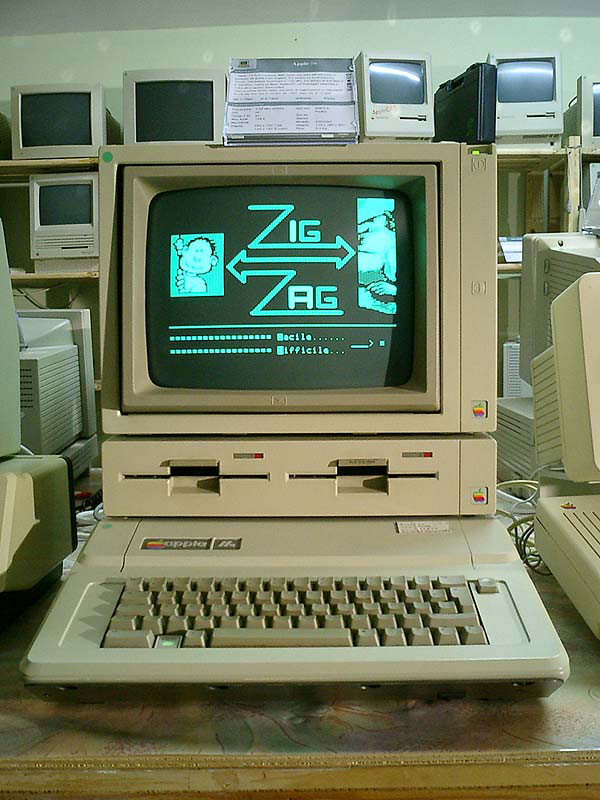 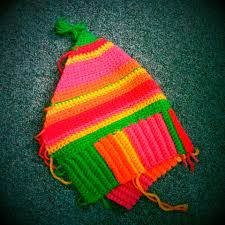 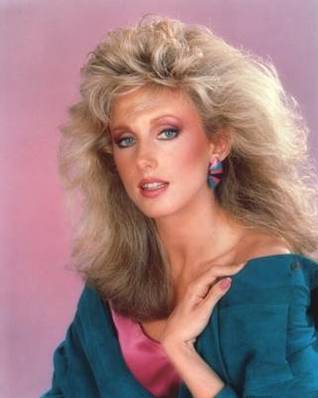 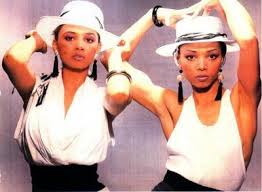 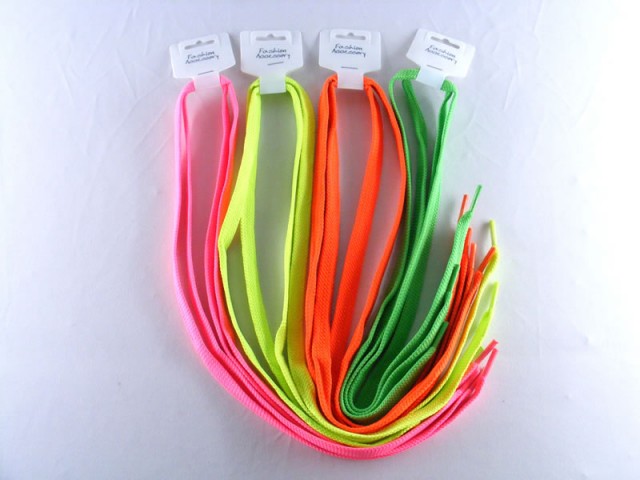 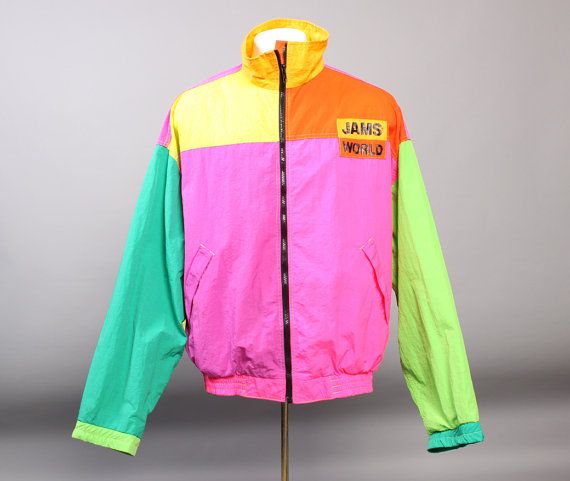 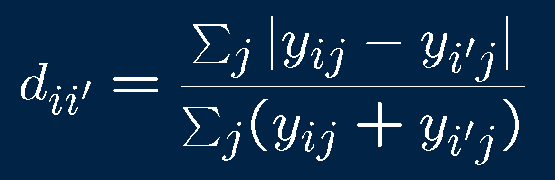 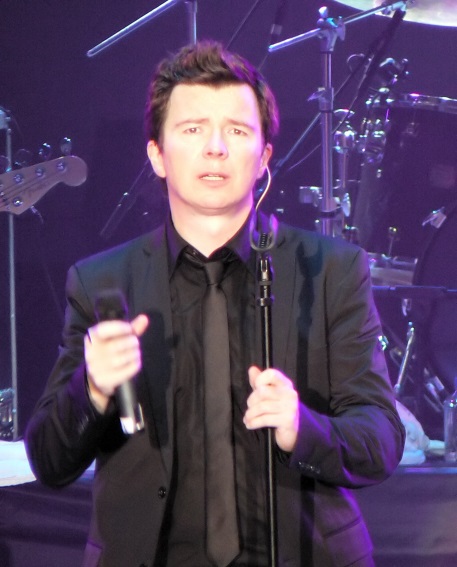 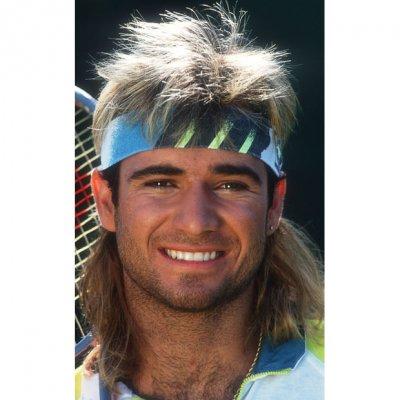 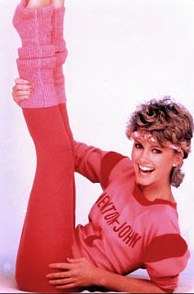 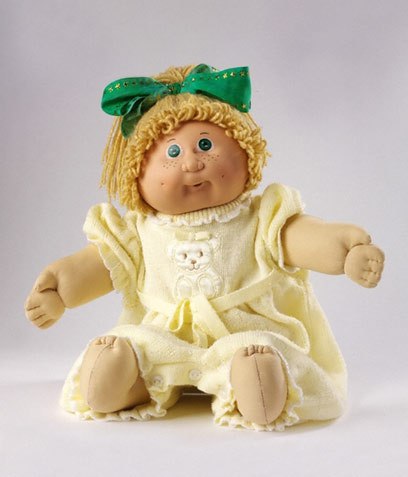 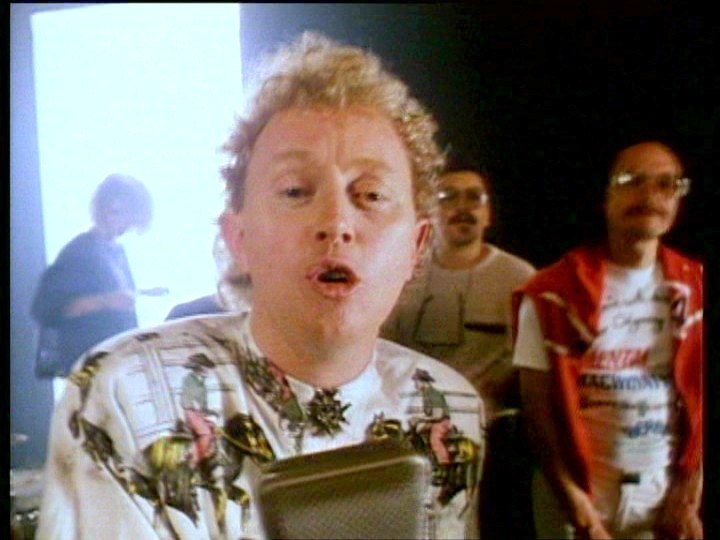 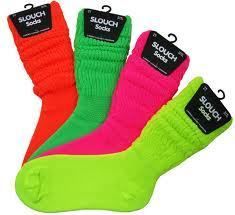 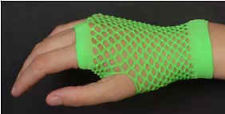 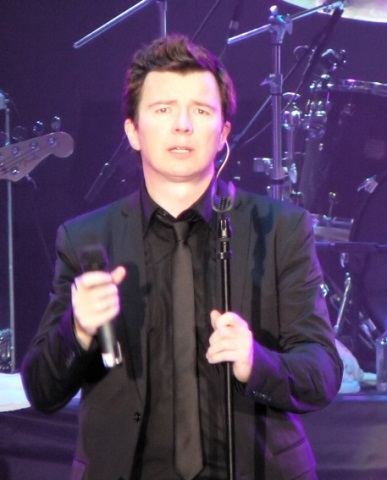 1980’s solution… no good in the 2010’s
(transformation doesn’t help rarer spp)
Poor power properties
	(because mean-variance relationship ignored)

Simulation: a large (10x) effect in one species only.
Results: effect only detected in high-variance species.
				Warton et al. (2012) Methods in Ecology & Evolution
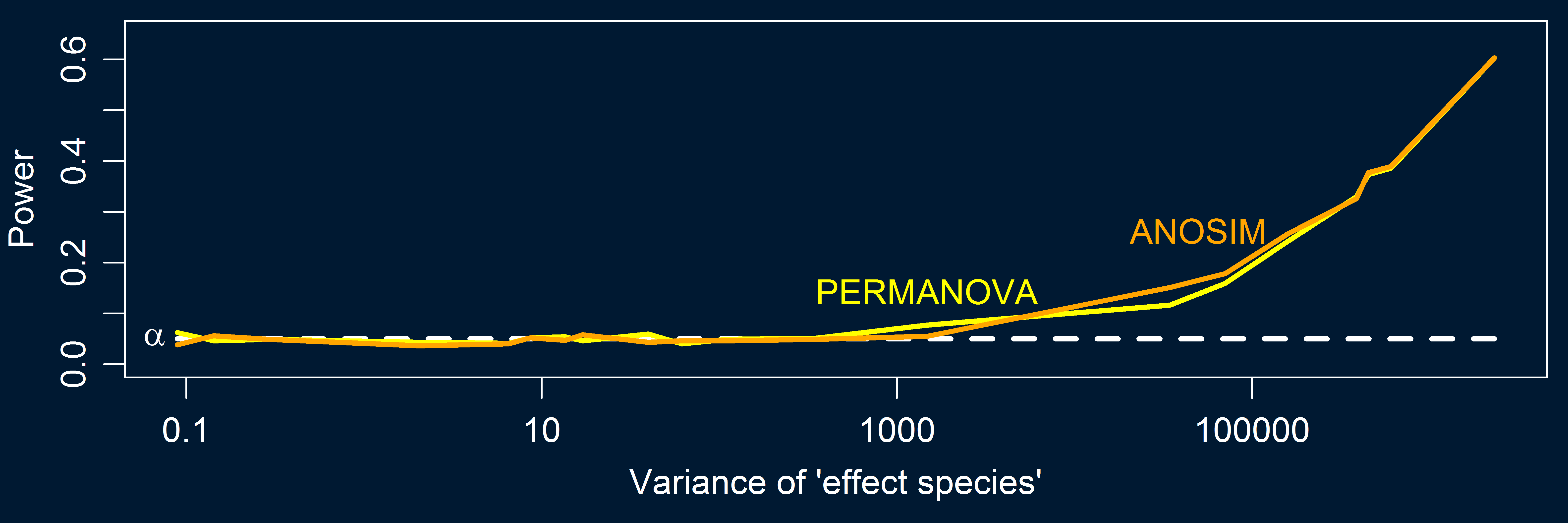 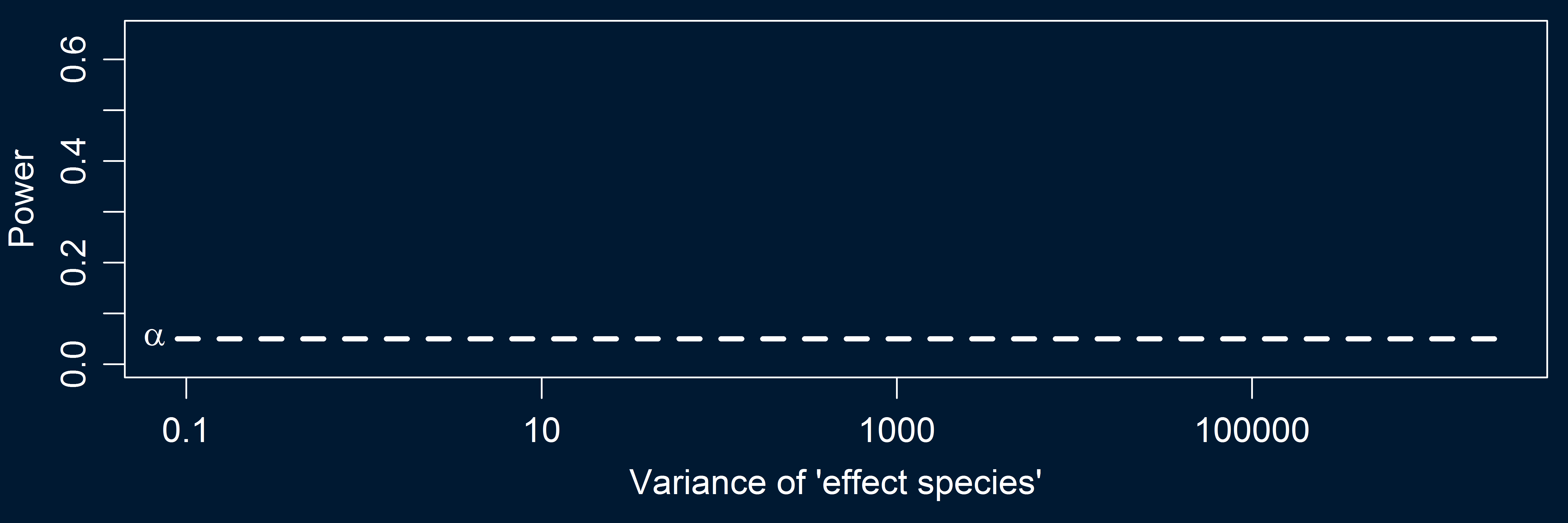 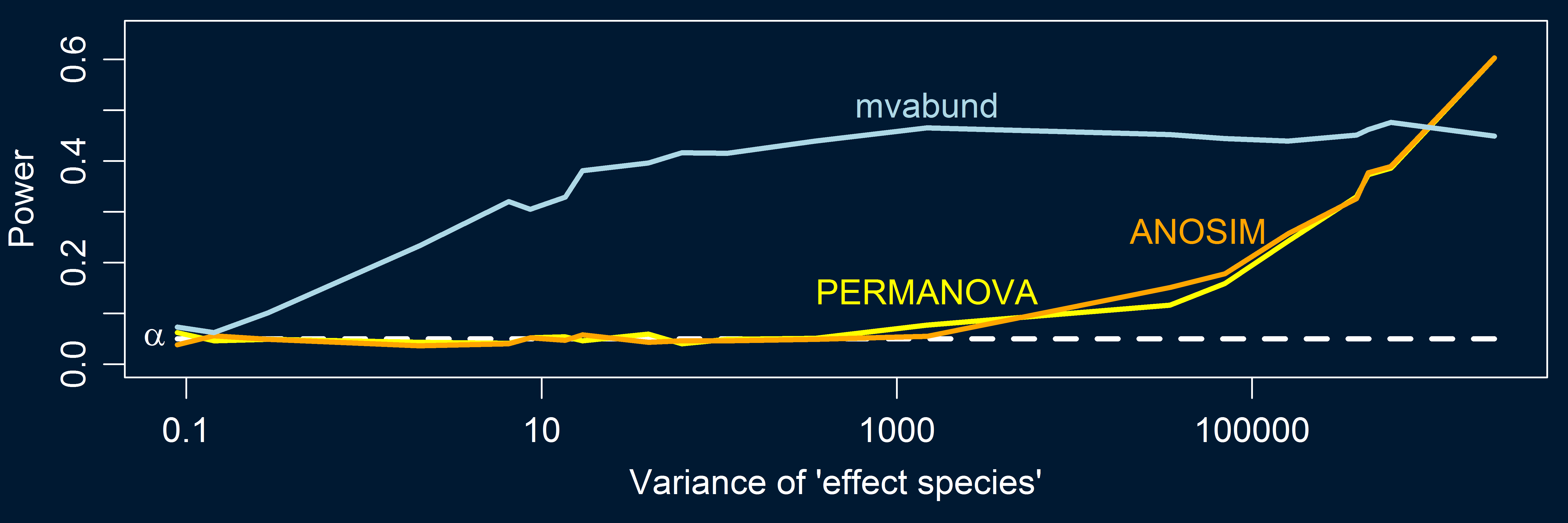 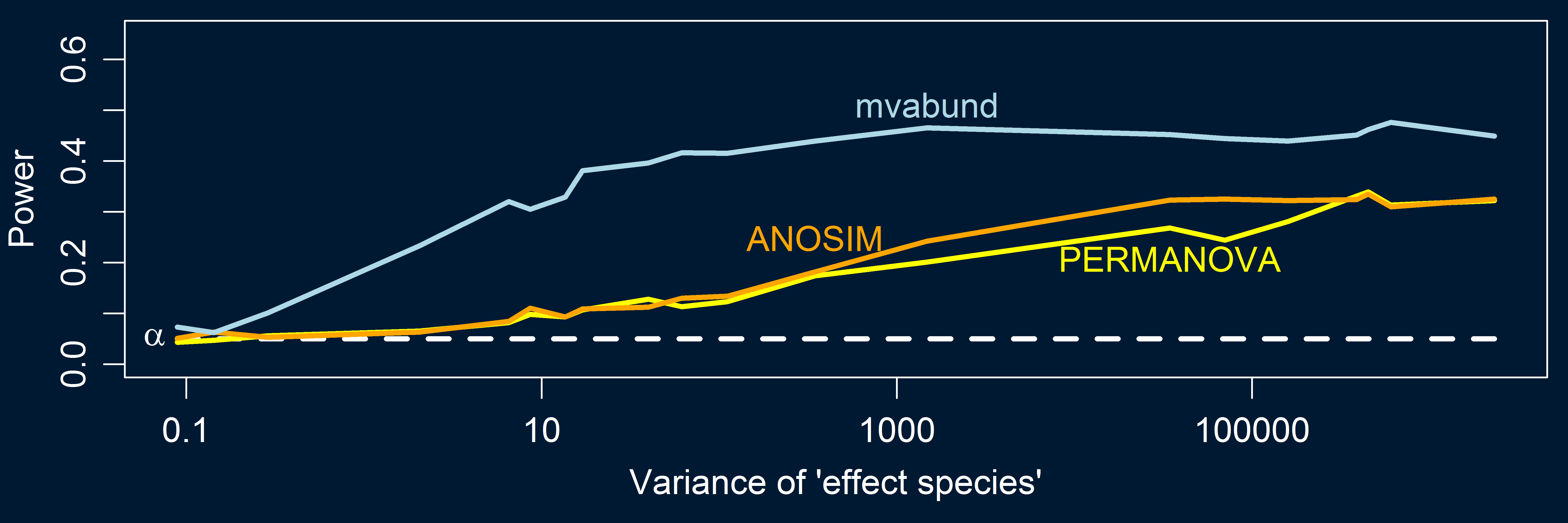 Transformation never works for rare counts
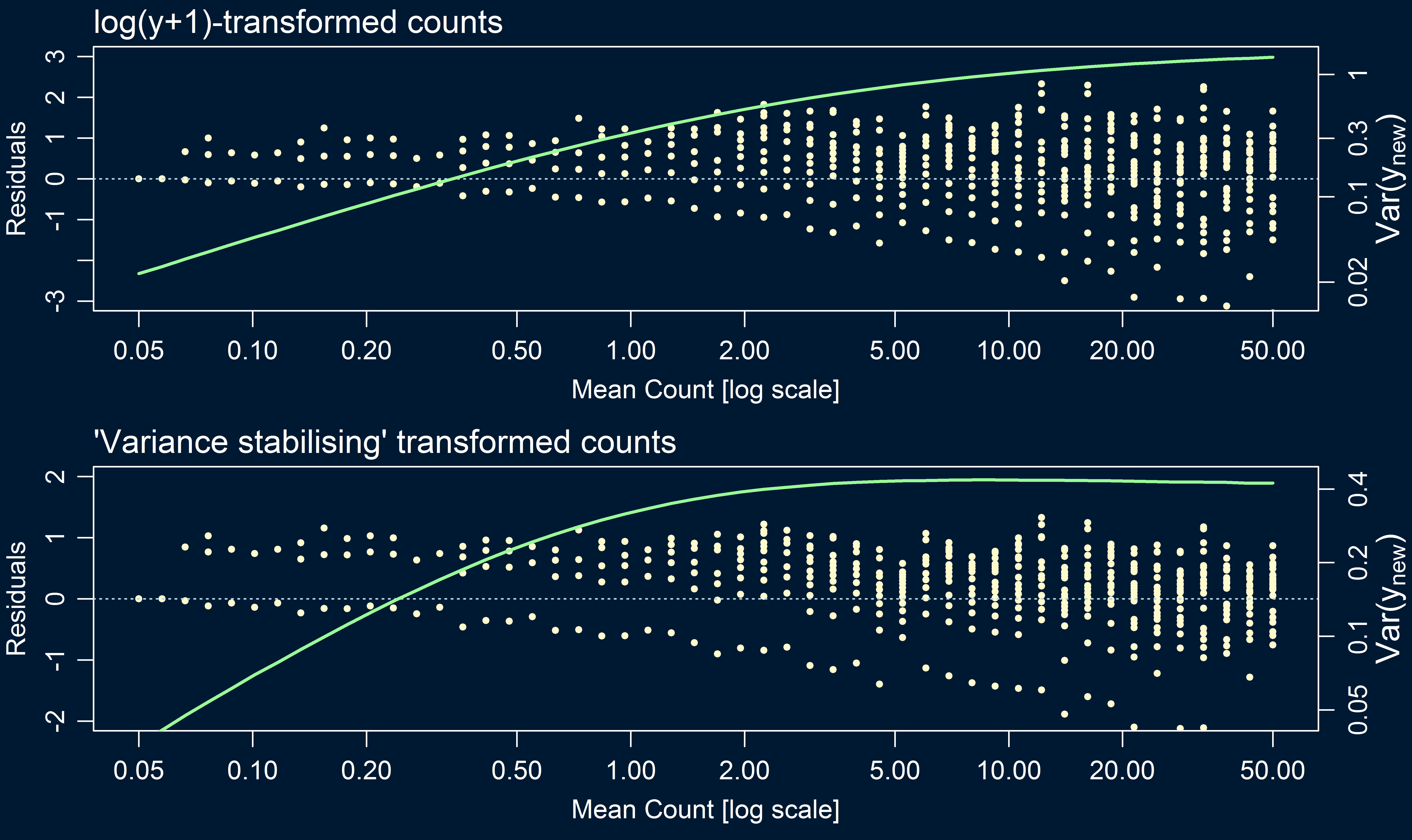 1980’s solution… no good in the 2010’s
Can’t detect special mean structures
	 		(because no mean model)
	
e.g. evidence of a change in composition?


Simulation: 2-fold change in total abundance, no change in composition
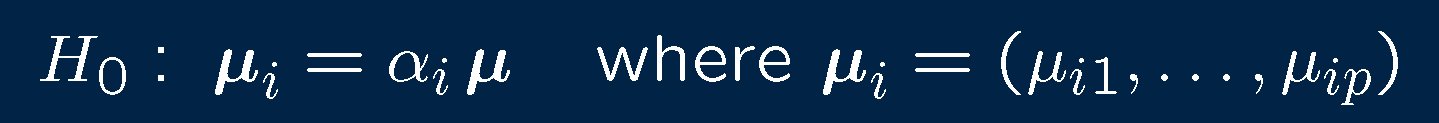 Warton et al. (in prep)
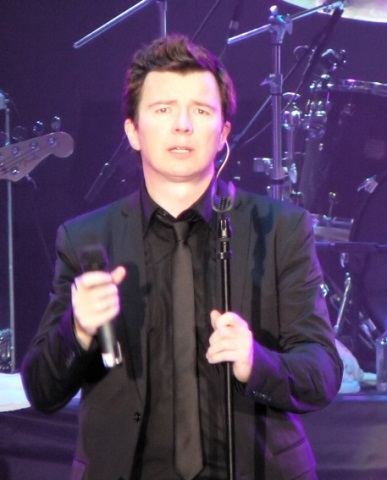 1980’s solution… no good in the 2010’s
Can’t detect special mean structures
	 		(because no mean model)
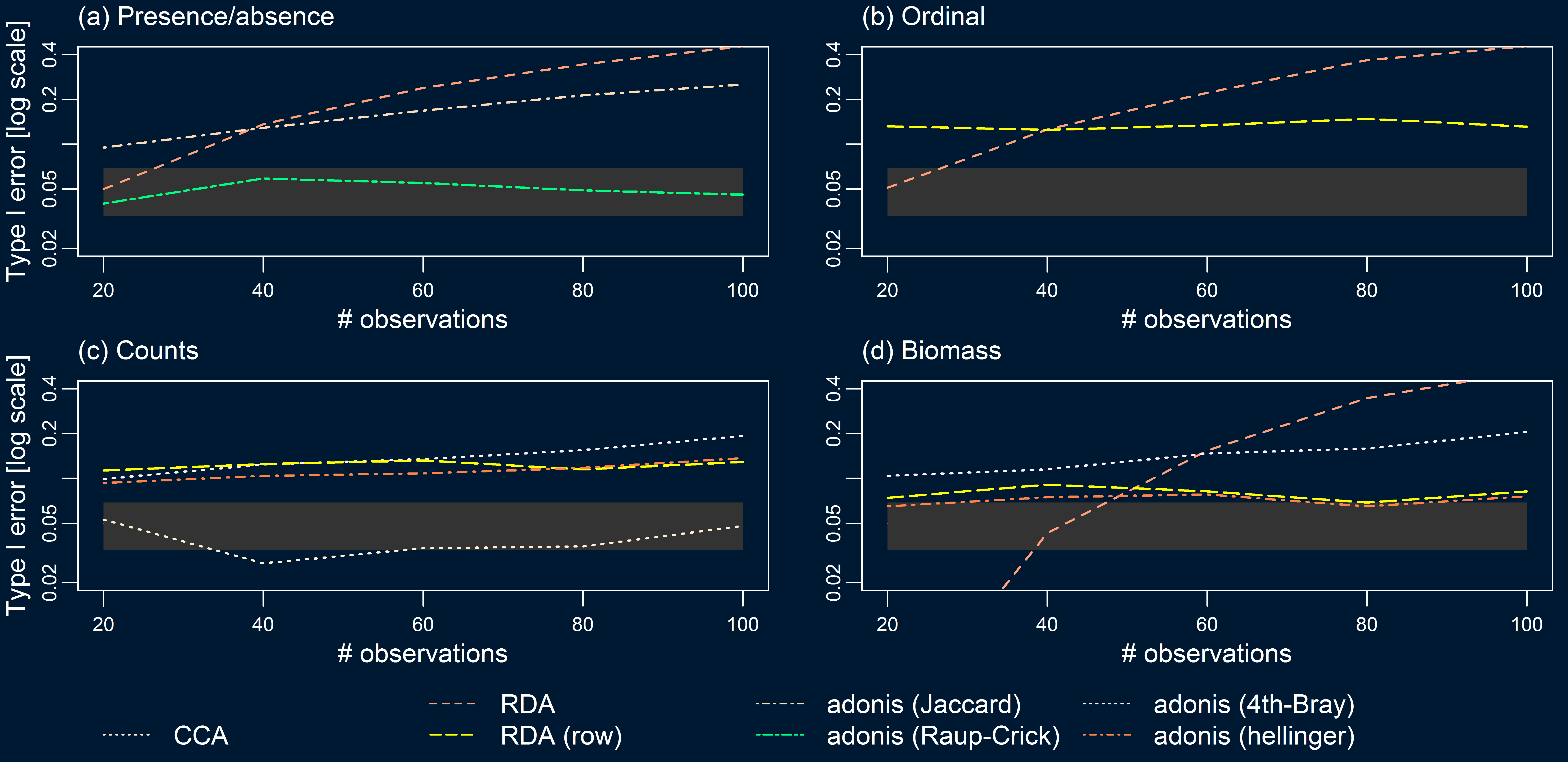 1980’s solution… no good in the 2010’s
Same dataset, same question, different answers?
						(lacks diagnostic tools)
e.g. coral abundance in the Thousand Islands, Indonesia		(Warwick et al. 1990)
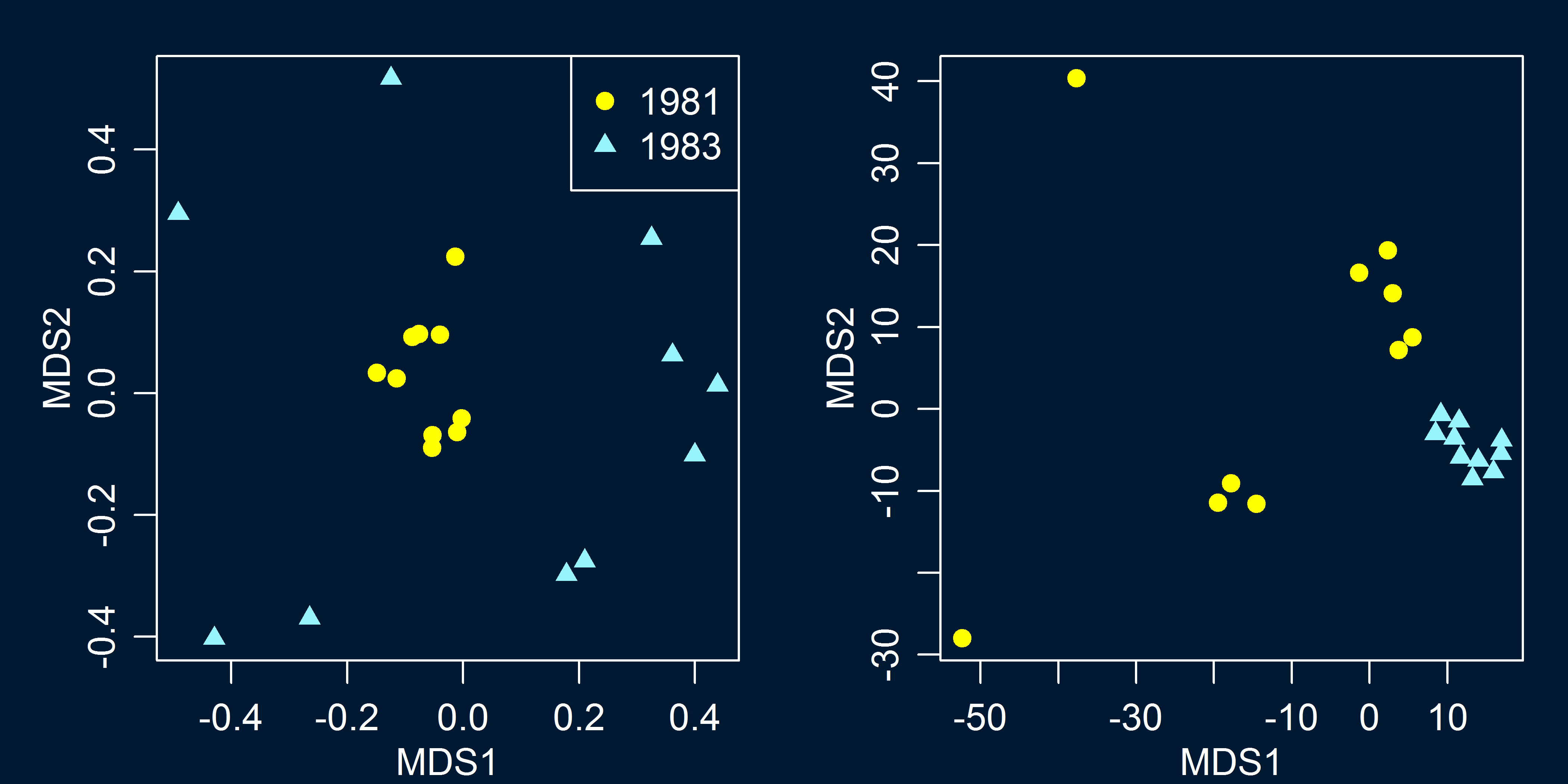 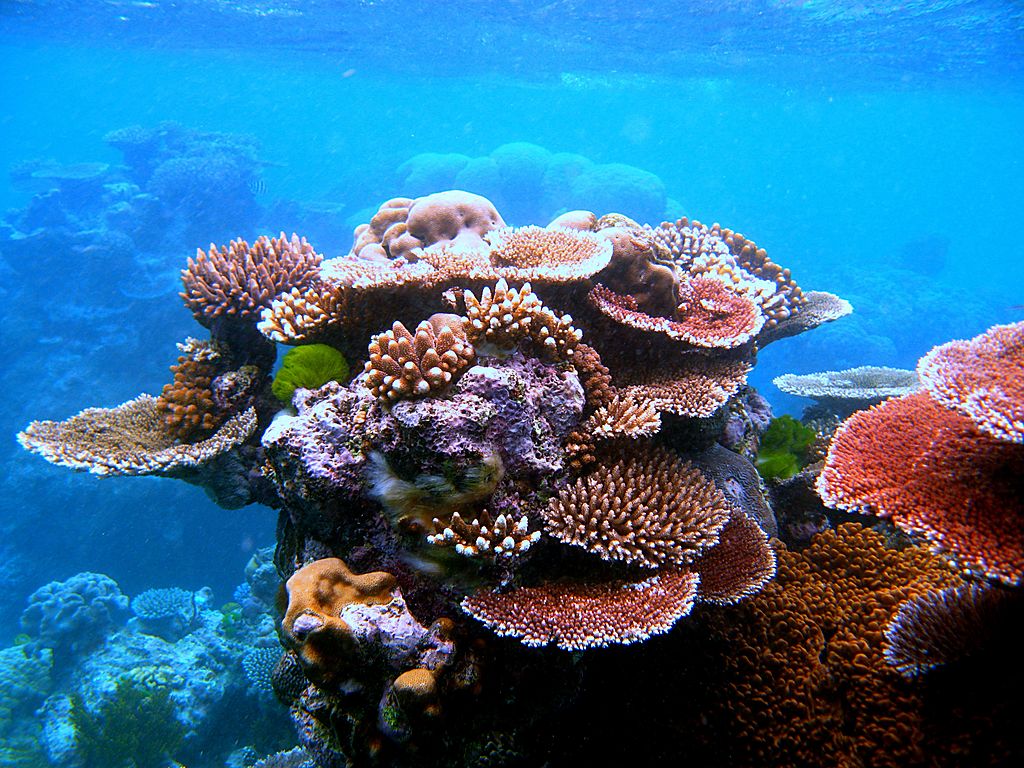 What’s missing from this picture?
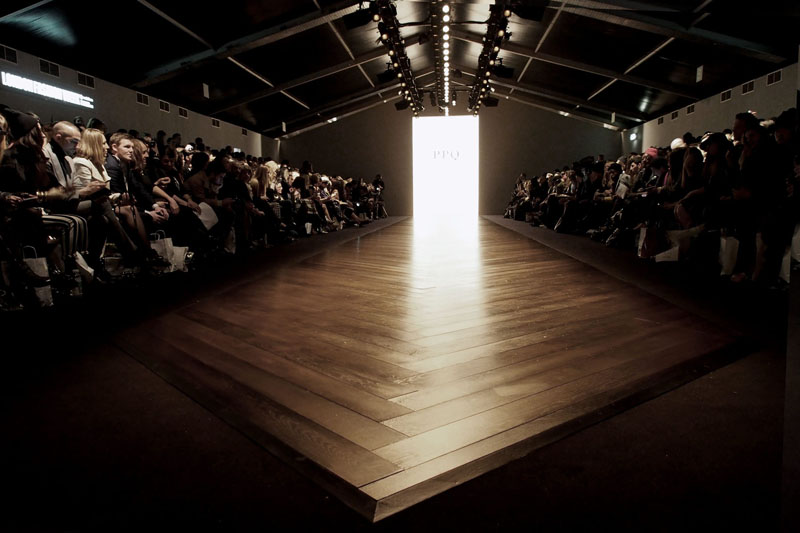 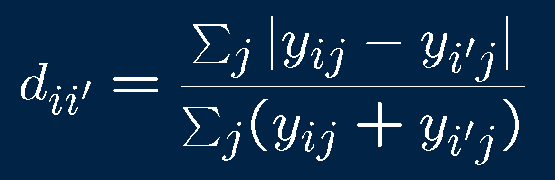 This prevents specification of a model for the data-generating mechanism
The case of the missing model:
The modernisation of multivariate analysis in ecology
Introduction
The Bray-Curtis distance and other 1980’s memorabilia
Building a model for multivariate abundances in ecology
A 2020 vision for multivariate analysis in ecology
Some things that happened since the 1980’s…
Bayesian hierarchical models (MCMC) (Gelfand and Smith 1990)
Monte Carlo EM (Wei & Tanner 1990) and modern numerical integration
PIT residuals as diagnostics for GLMs (Dunn & Smyth 1996)
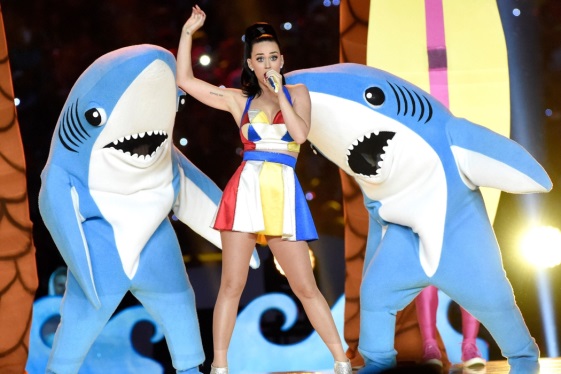 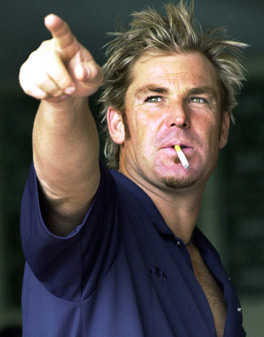 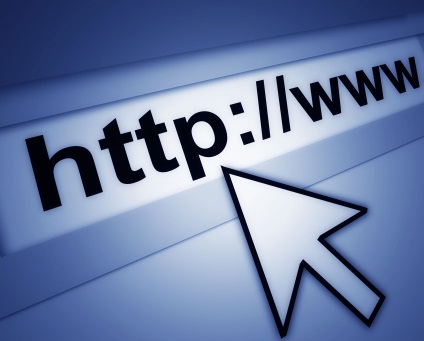 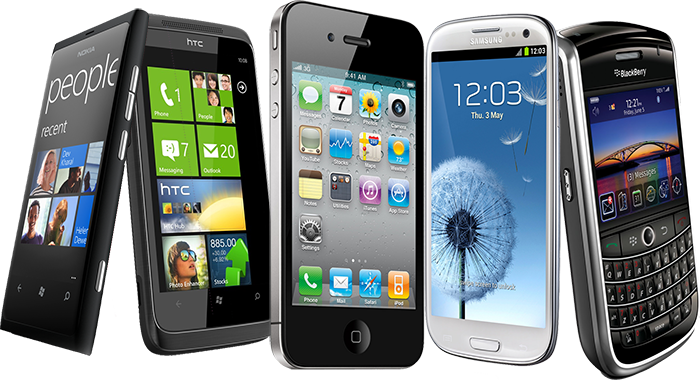 Residuals are hard to define for count data
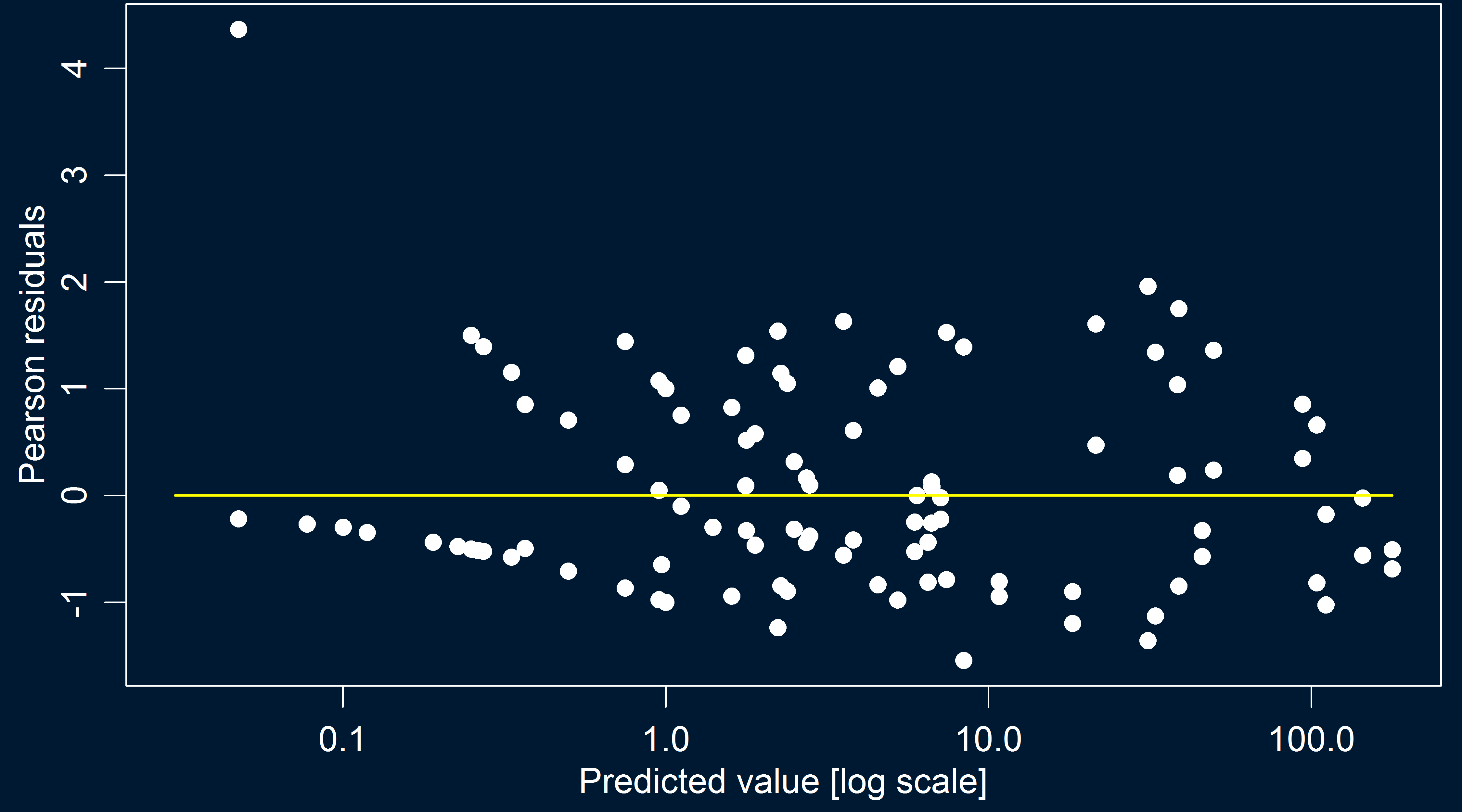 PIT residuals ~U(0,1) when model is correct
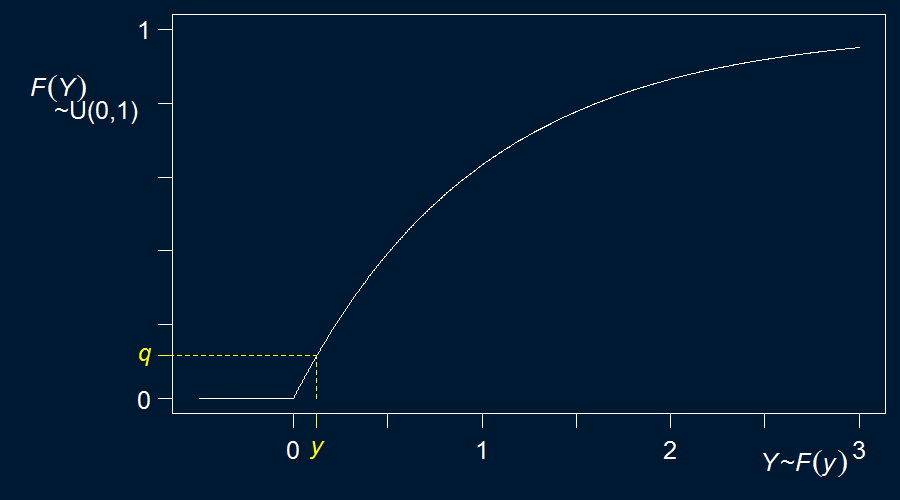 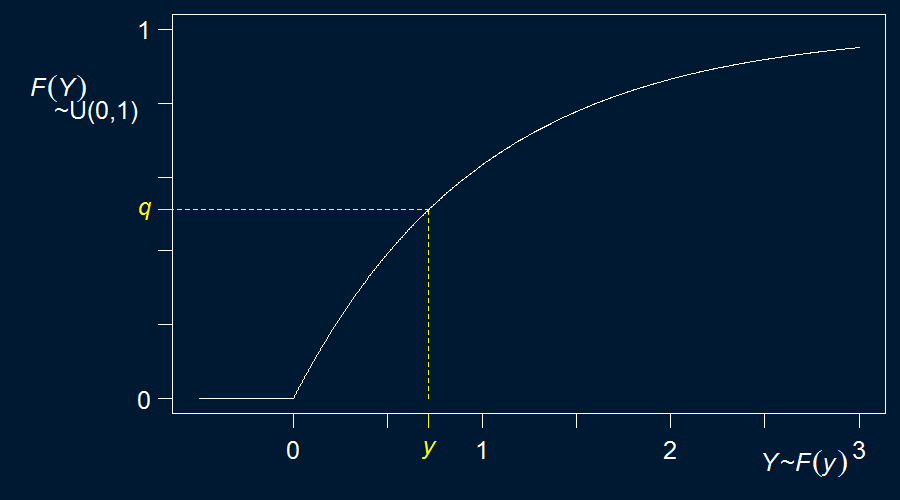 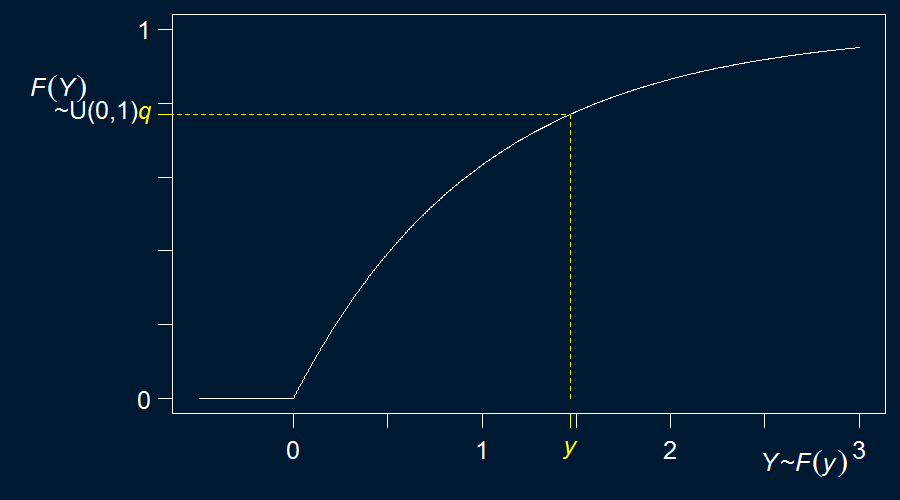 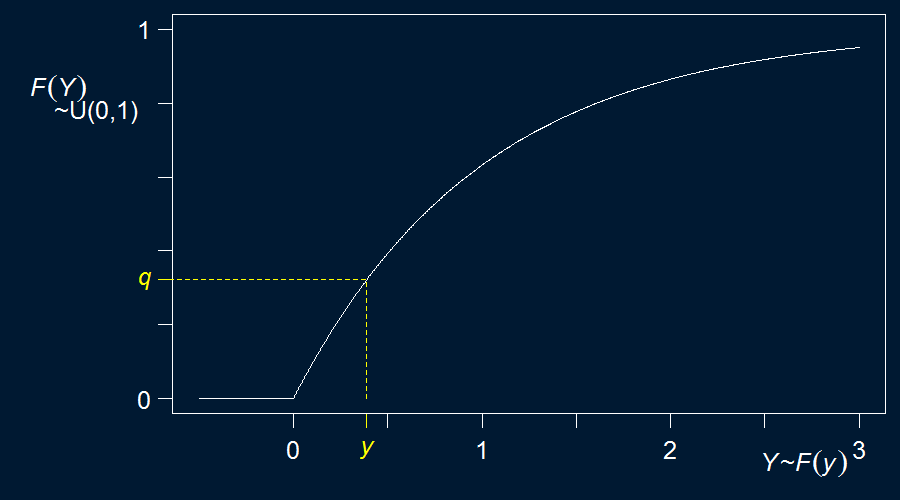 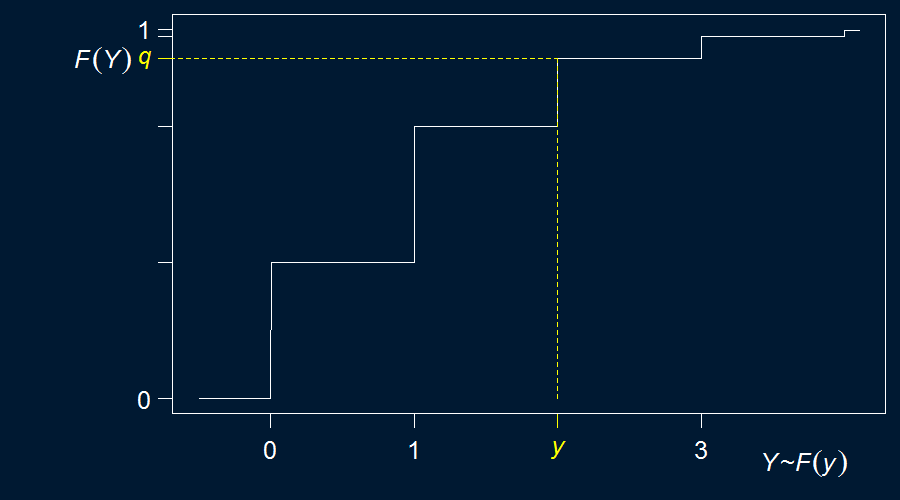 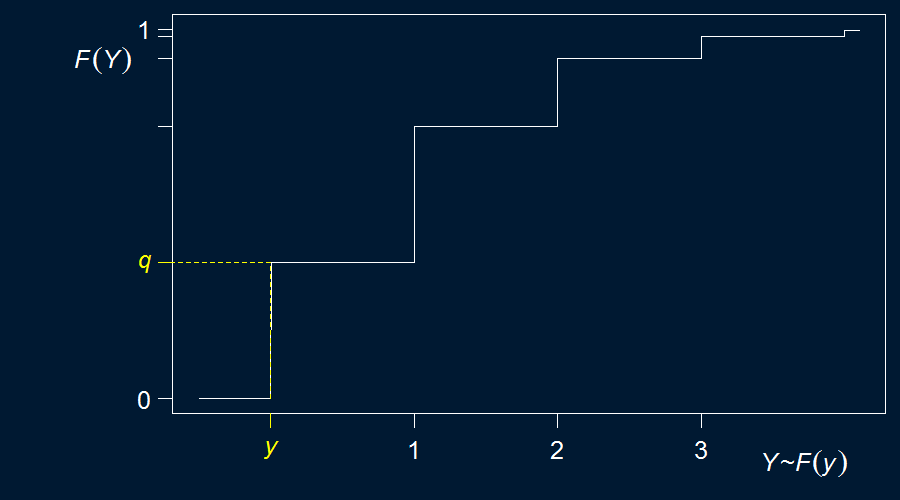 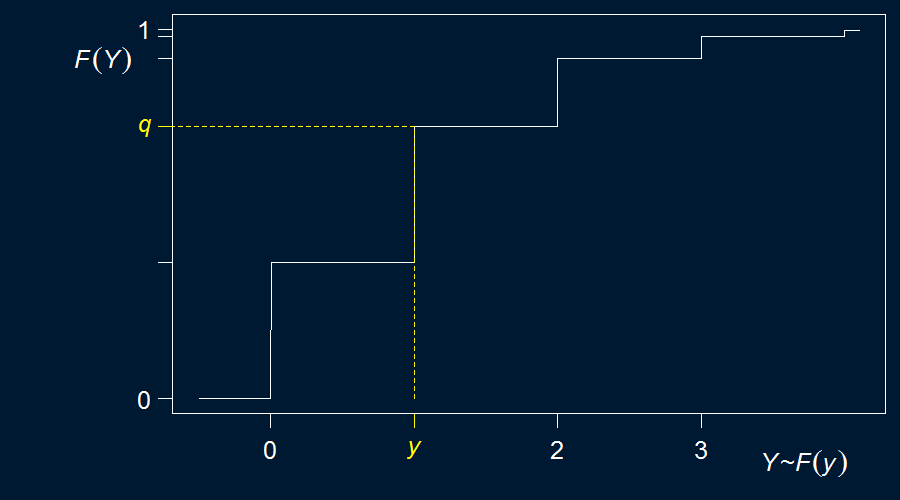 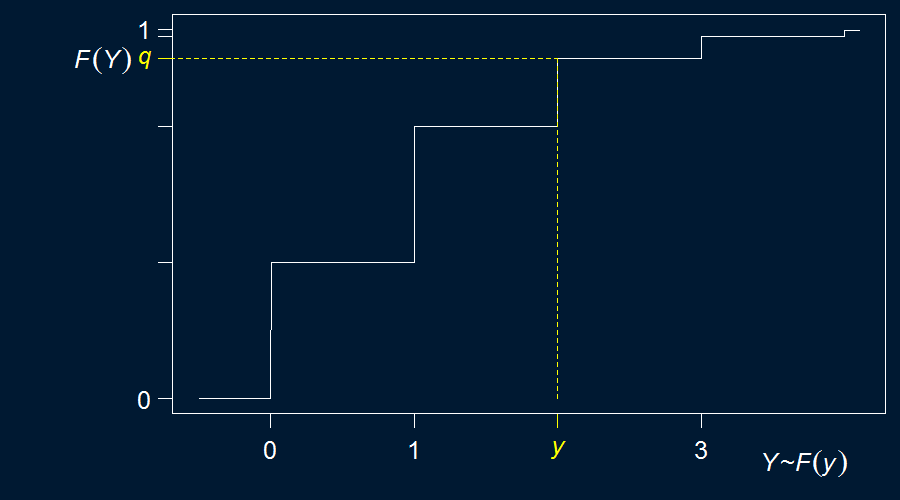 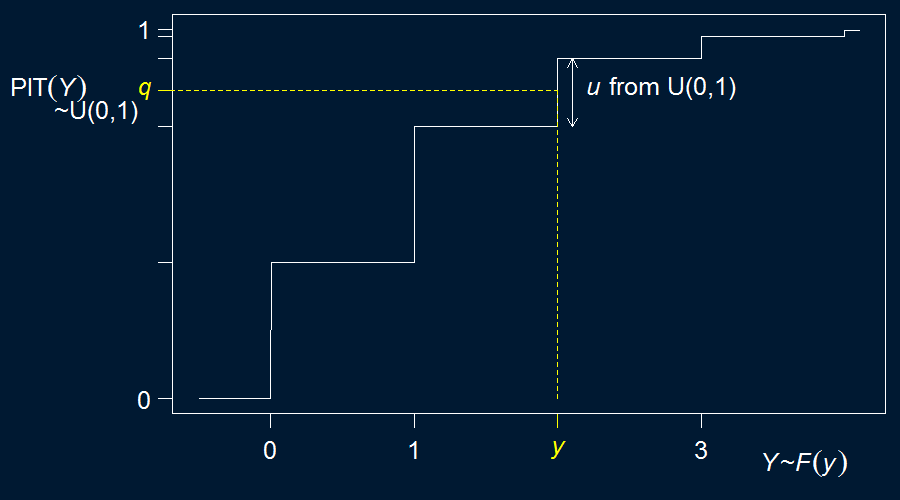 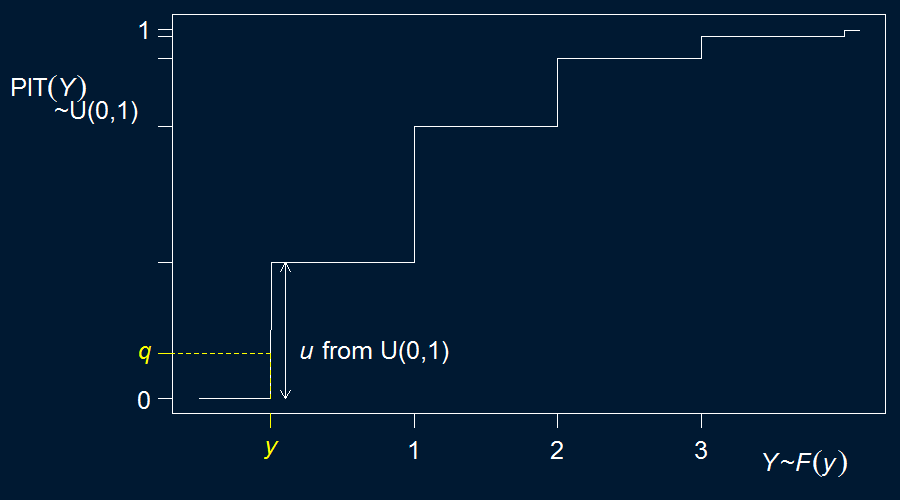 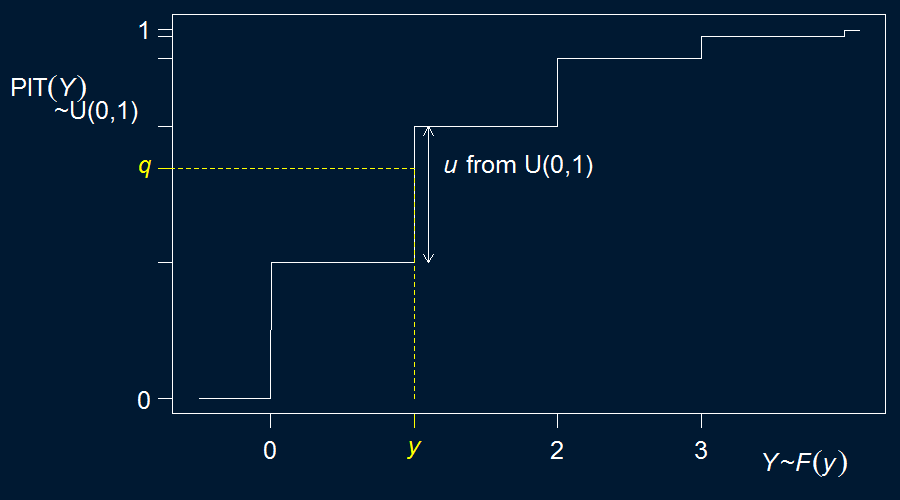 We can use PIT residuals to check model fit
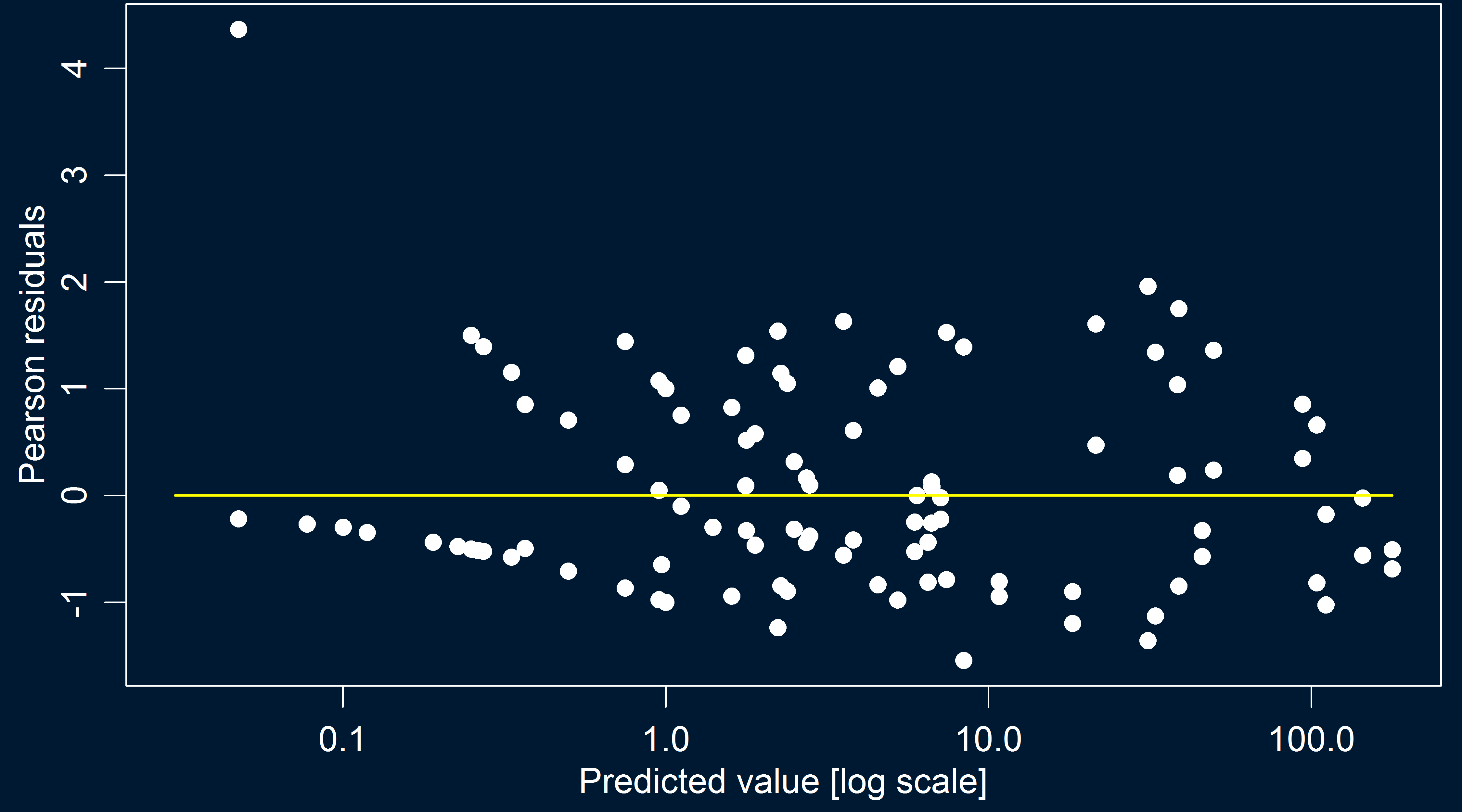 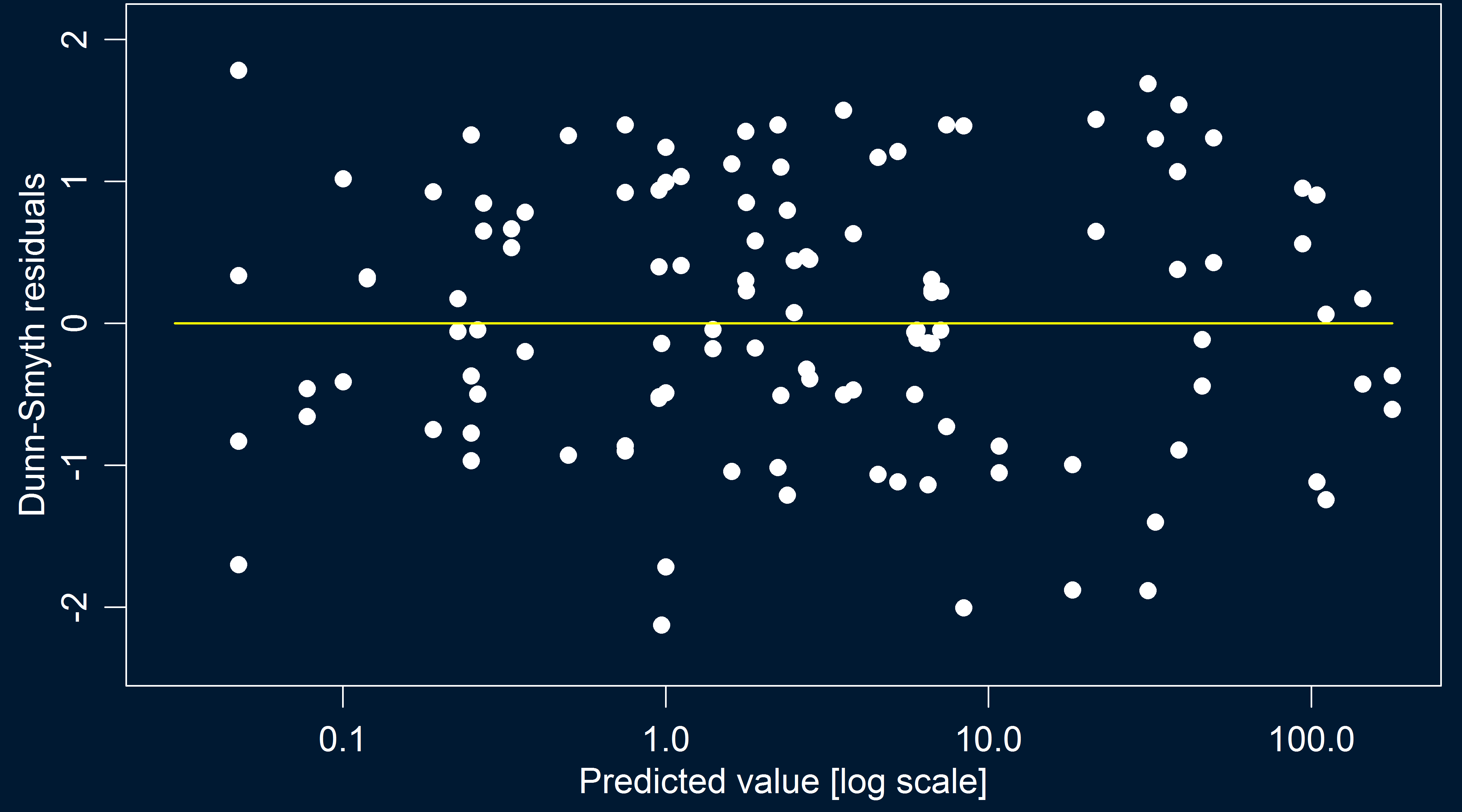 Some things that happened since the 1980’s…
Bayesian hierarchical models (MCMC) (Gelfand and Smith 1990)
Modern numerical integration, Monte Carlo EM (Wei & Tanner 1990)
PIT residuals to check model fit for counts (Dunn & Smyth 1996)
Penalised likelihood (e.g. LASSO, Tibshirani 1996)
Generalised linear latent variable models (Skrondal & Rabe-Hesketh 2004)
Graphical modelling (Friedman et al. 2008)
Variational approximation (Ormerod & Wand 2010)
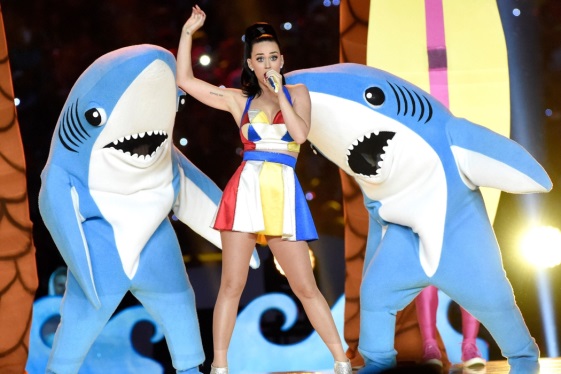 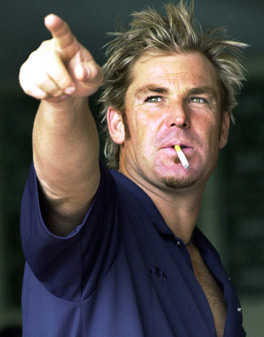 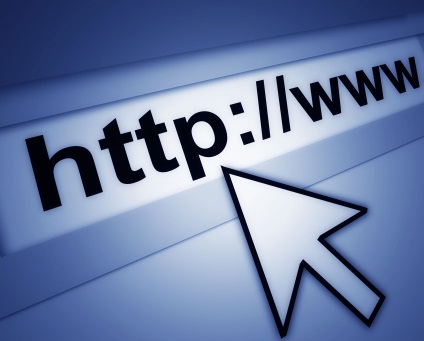 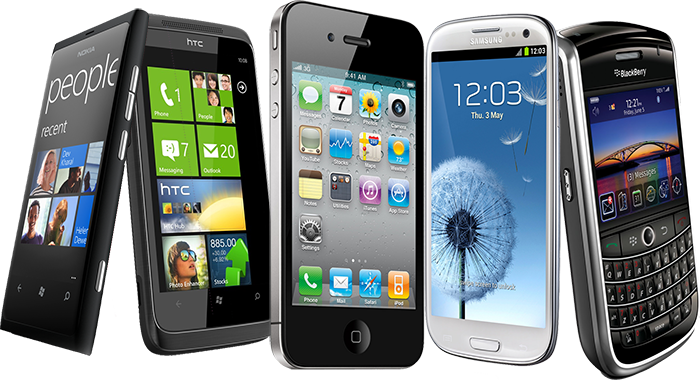 Things to consider when building a model
What is the research Question?
descriptive, prediction, testing a priori hypothesis, …

What Properties do my data have?
abundance (mean-variance)
multivariate (high-dimensional)
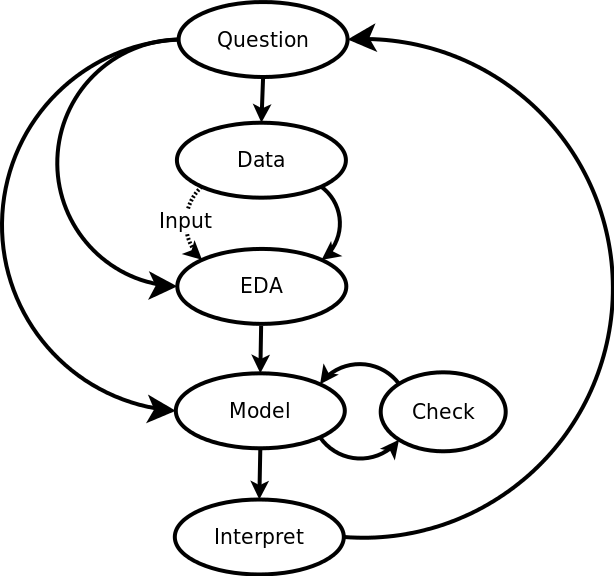 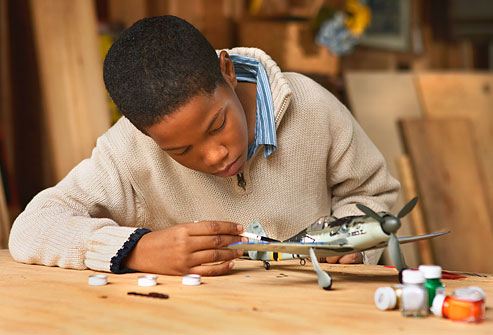 Warton et al. (2015) Plant Ecology
Data properties?
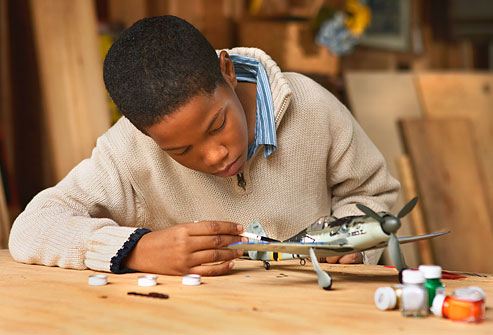 Abundance
(mean-variance)
Multivariate
(high-dimensional)
The question?
Data properties?
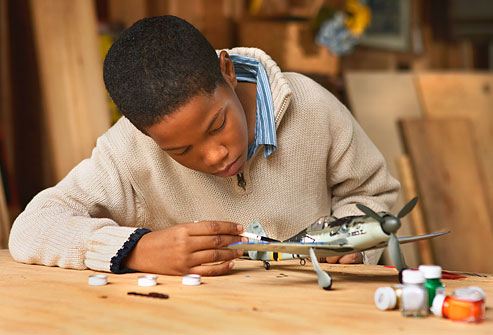 Abundance
(mean-variance)
Multivariate
(high-dimensional)
Generalised linear model (GLM)



for abundance yij of species j at site i as a function of site predictors xi
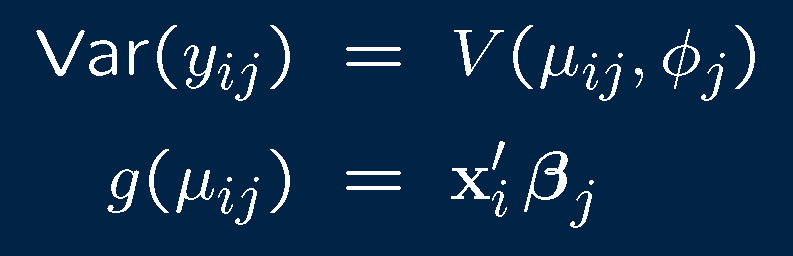 The question?
Data properties?
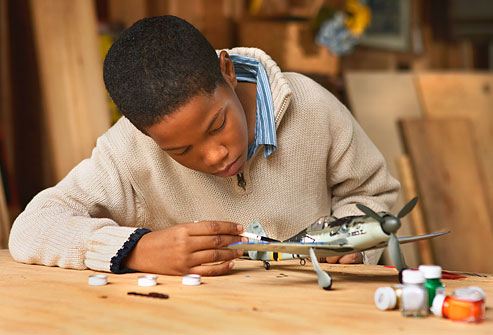 Abundance
(mean-variance)
Multivariate
(high-dimensional)
Multivariate frameworks:
Generalised estimating equations (GEE)
				 	(Warton 2011 Biometrics)
Hierarchical models (Warton et al 2015 Trends Ecol Evol)
Copulas (Popovic & Warton in review)

But high-dimensionality is the real issue
(64 species → 2016 correlations!)
The question?
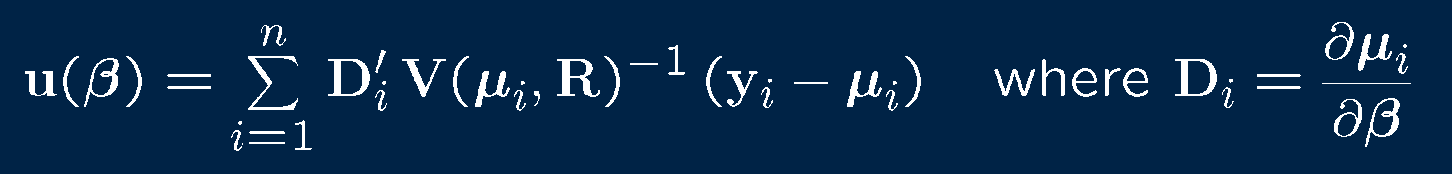 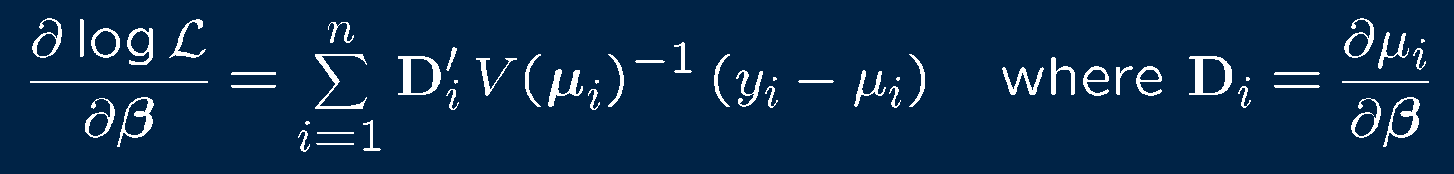 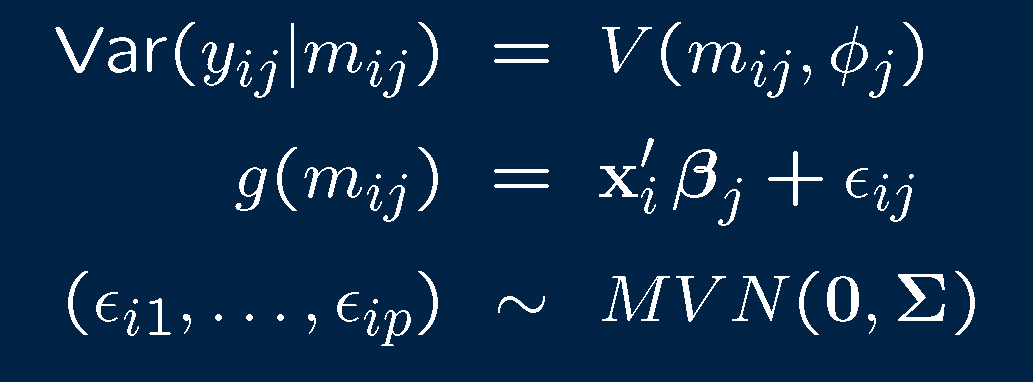 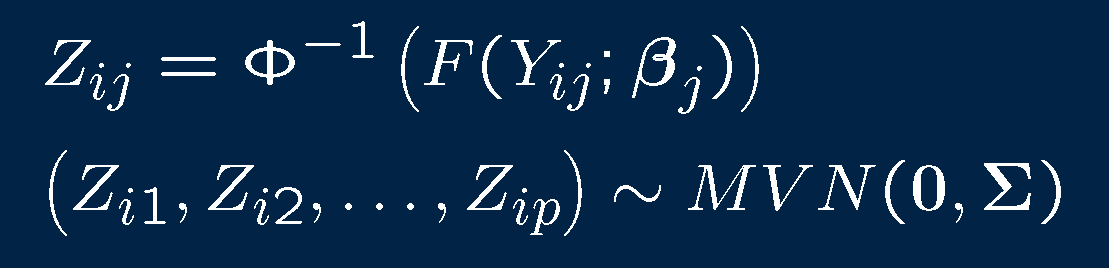 Data properties?
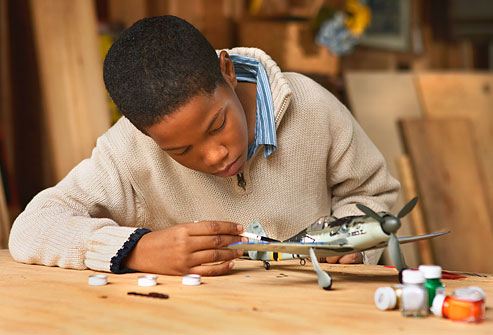 Abundance
(mean-variance)
Multivariate
(high-dimensional)
Options for high dimensionality:
Ignore it (e.g. for prediction)
Resample rows for valid inference
Shrink covariance (e.g. toward identity)
Covariance modelling, e.g.
Factor analysis (latent variables)
Graphical modelling
The question?
Brown et al (2014) Methods Ecol Evol
Wang et al (2012) Methods Ecol Evol
Warton (2008) JASA
Warton et al (2015) Trends Ecol Evol
Data properties?
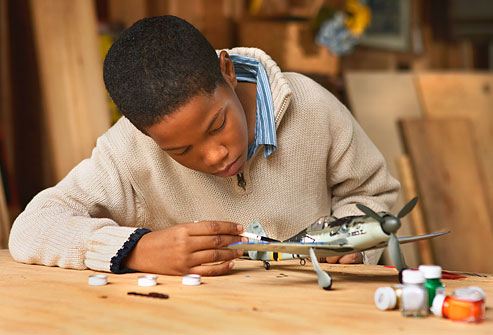 Abundance
(mean-variance)
Multivariate
(high-dimensional)
Do grassland invertebrate communities change when host plants are transplanted?
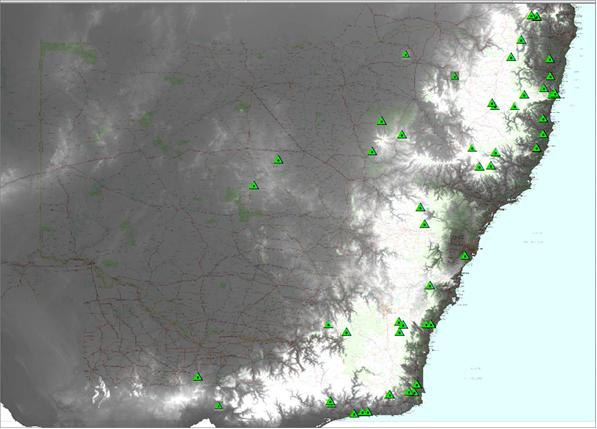 64 Hemiptera species
The question?
36 sites
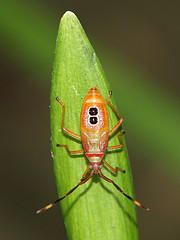 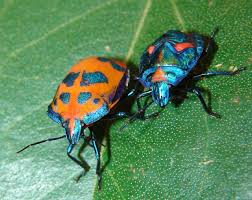 Data properties?
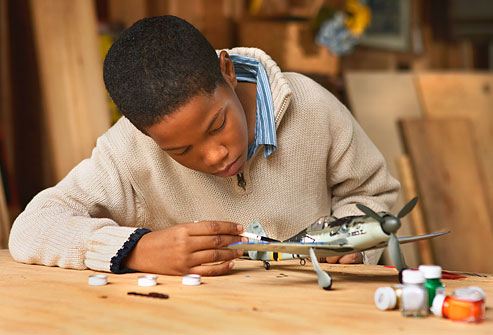 Abundance
(mean-variance)
Multivariate
(high-dimensional)
Generalised linear model (GLM)



for abundance yij of species j at site i as a function of site predictors xi
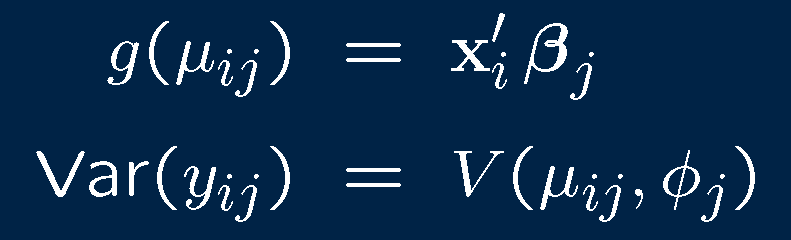 The question?
Data properties?
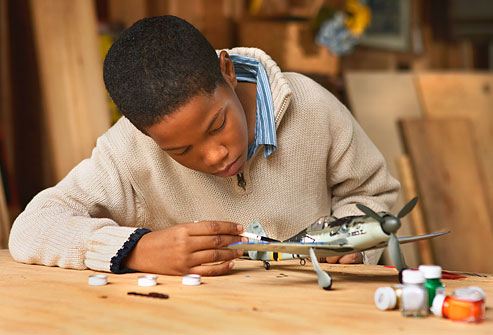 Abundance
(mean-variance)
Multivariate
(high-dimensional)
Resample rows for testing

How to resample GLMs?
“PIT-trap” for residual resampling					(Warton & Wang in review)
The question?
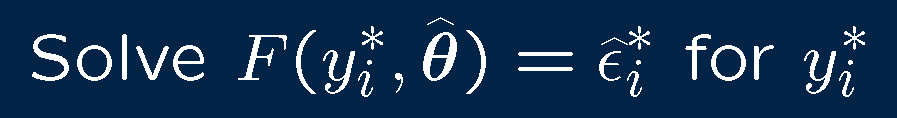 PIT-trap: 							Warton & Wang (in review)
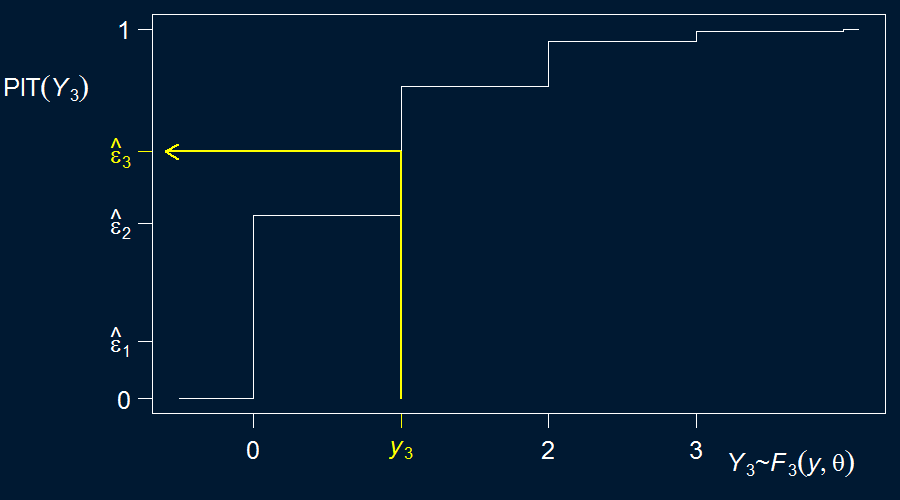 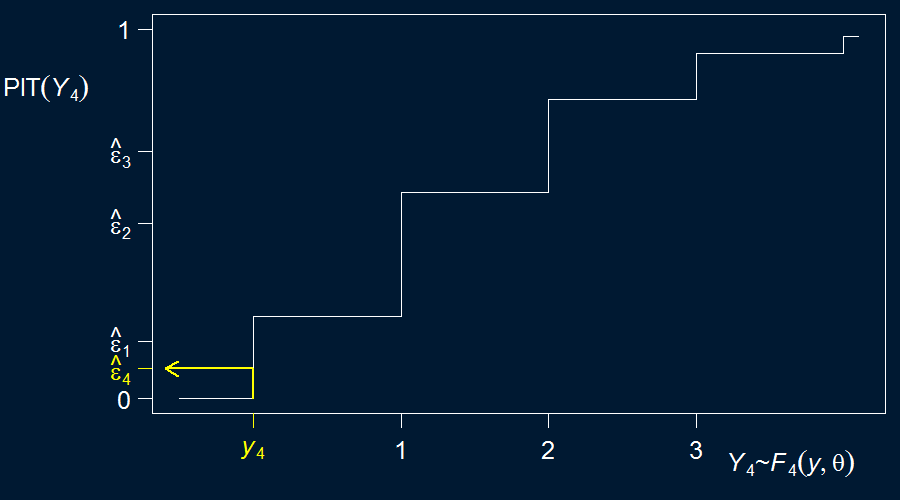 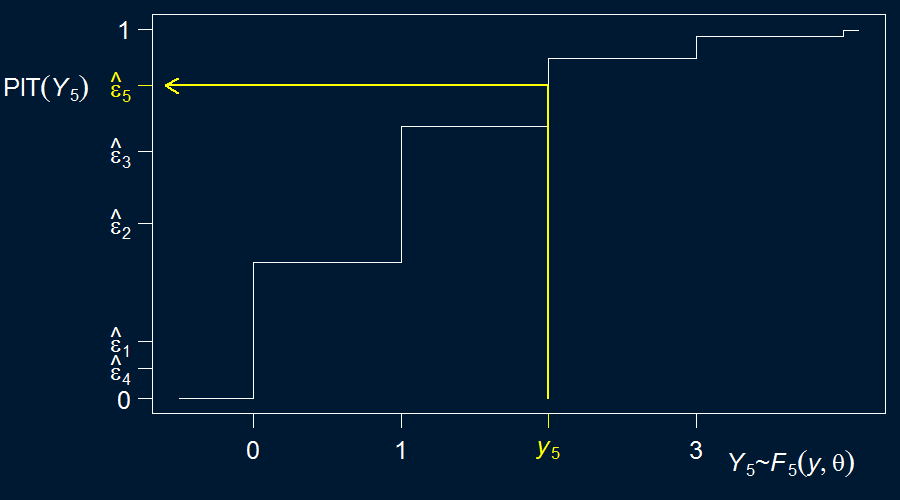 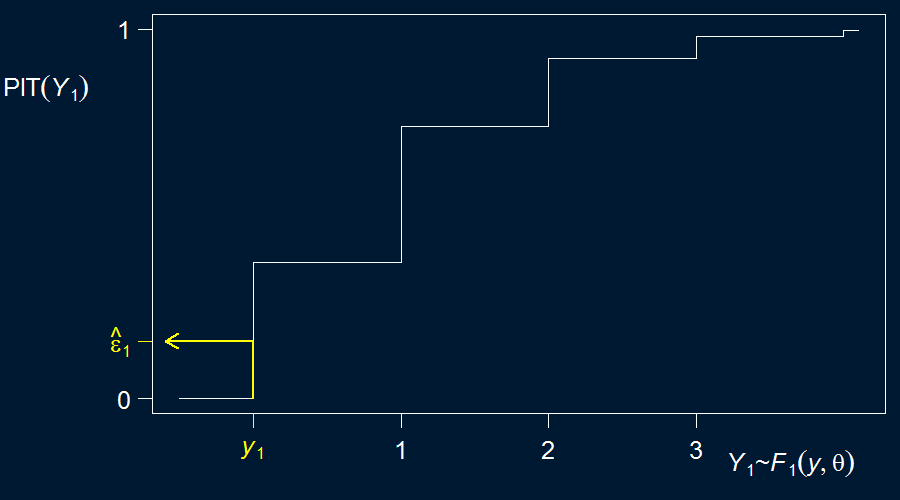 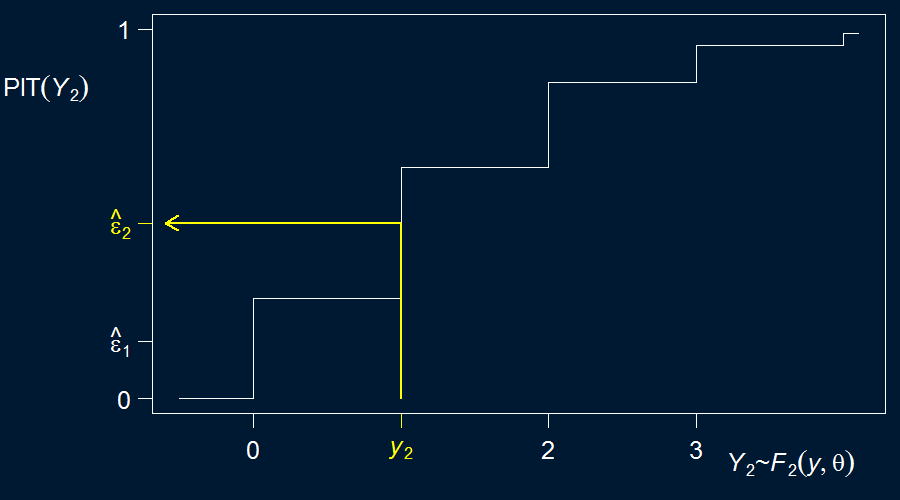 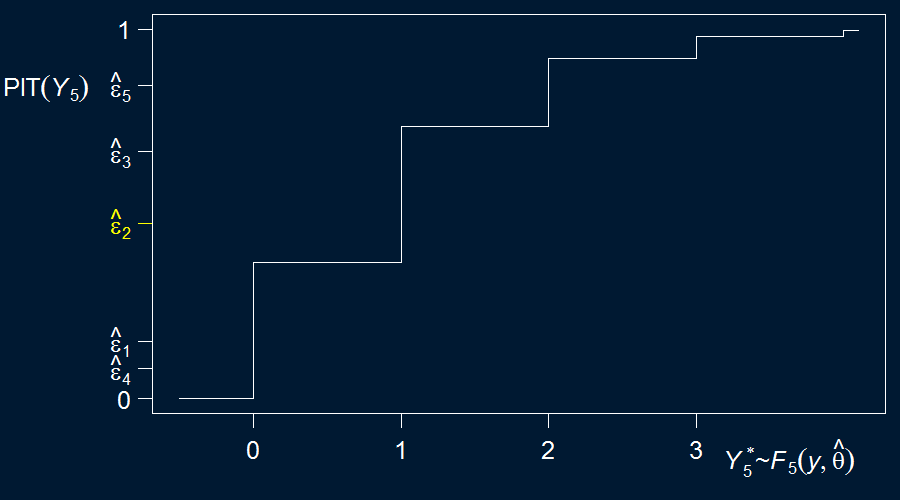 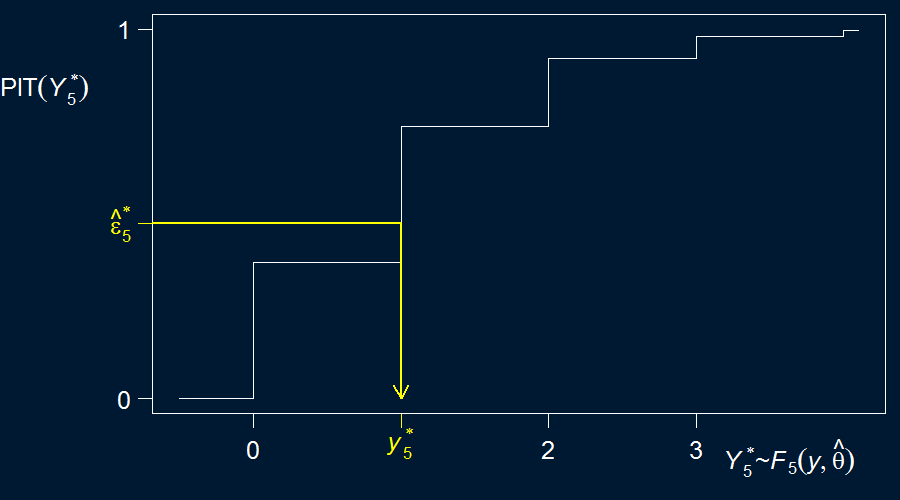 Data properties?
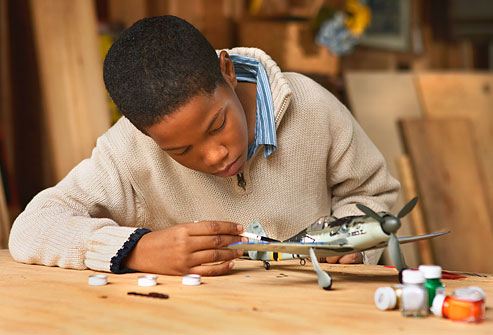 Abundance
(mean-variance)
Multivariate
(high-dimensional)
The question?
Data properties?
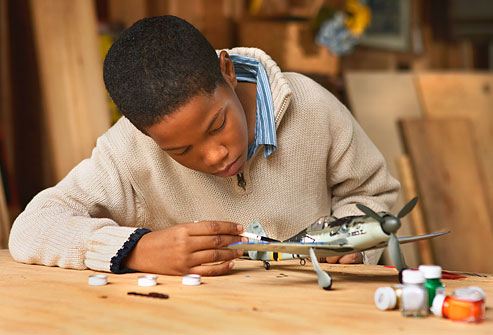 Abundance
(mean-variance)
Multivariate
(high-dimensional)
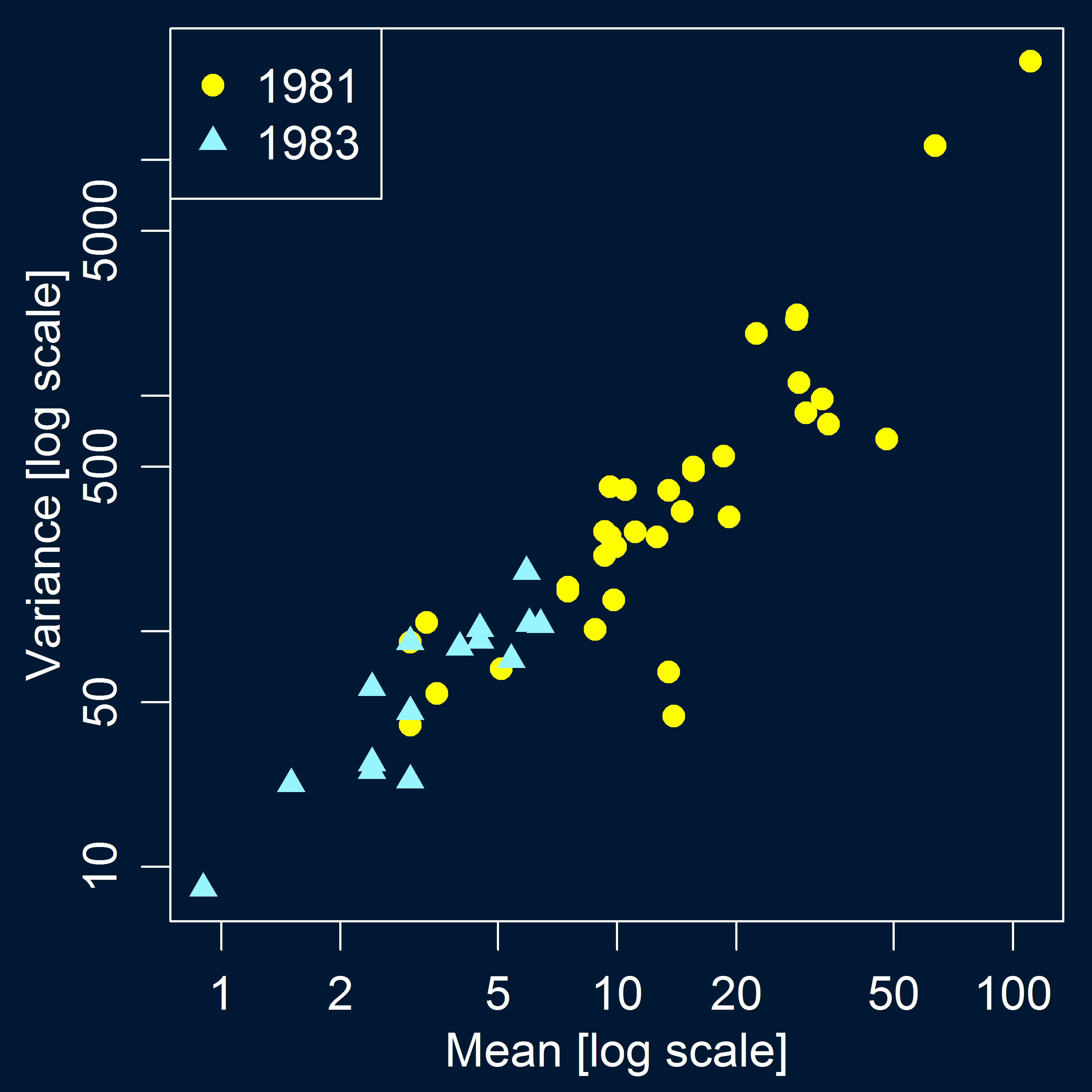 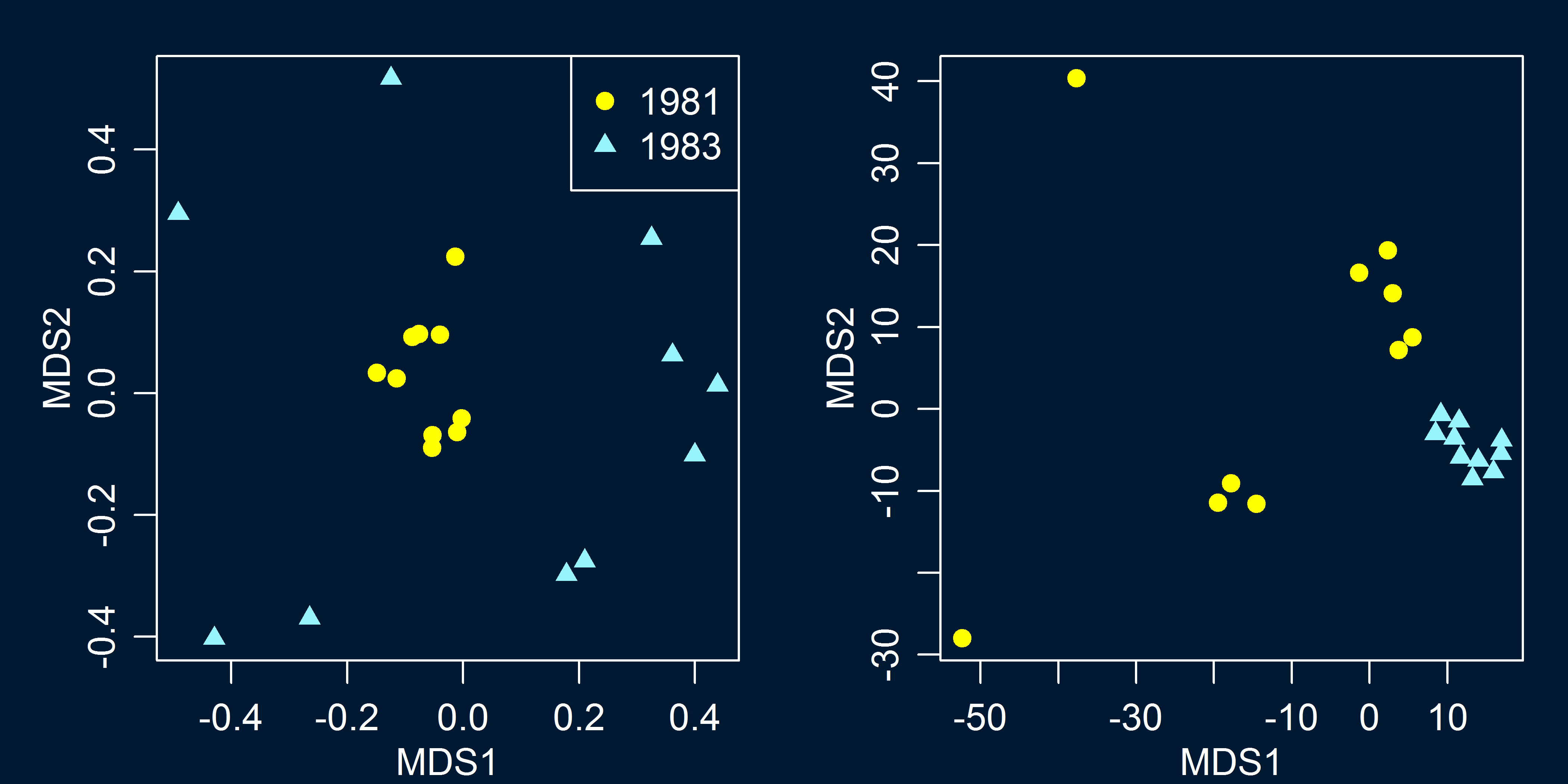 The question?
Data properties?
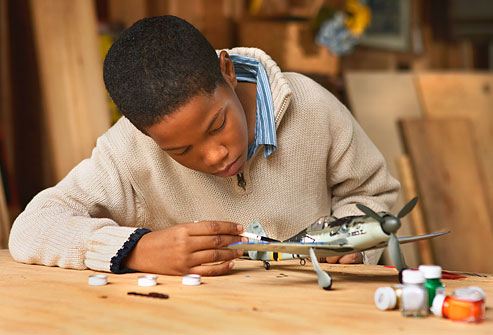 Multivariate
(high-dimensional)
Abundance
(mean-variance)
Generalised linear model (GLM)
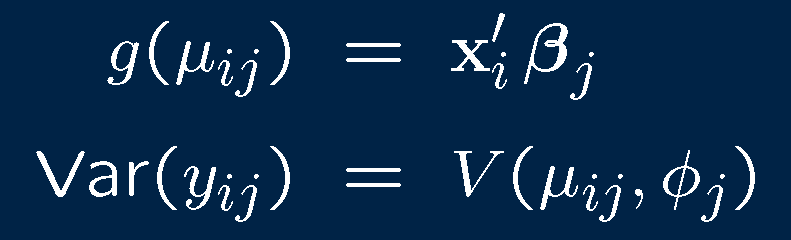 The question?
Data properties?
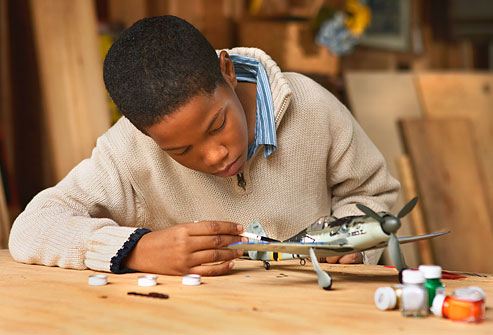 Abundance
(mean-variance)
Multivariate
(high-dimensional)
Generalised linear model (GLM)
		with latent variables zi





The zi: (1) are ordination axes
	 (2) model correlation
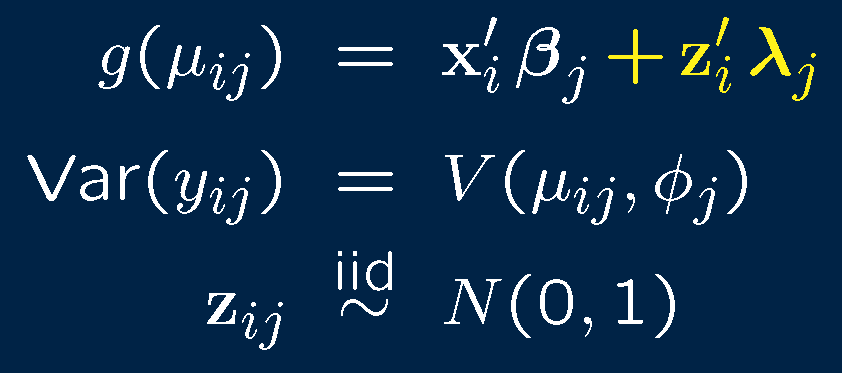 The question?
Warton et al. (Trends Ecol Evol)
Ovaskainen et al. (in press) Methods Ecol Evol
Computation a bit tricky:
MCMC (Hui, “boral”, Ovaskainen & Blanchet “HMSC”)
variational approximation (Hui et al in review)
Data properties?
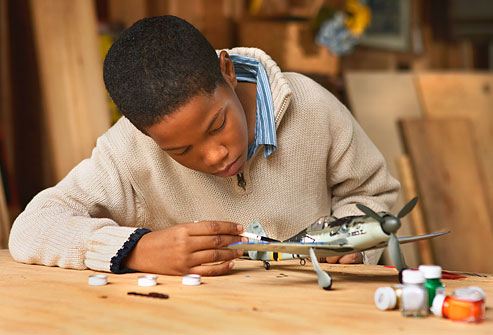 Abundance
(mean-variance)
Multivariate
(high-dimensional)
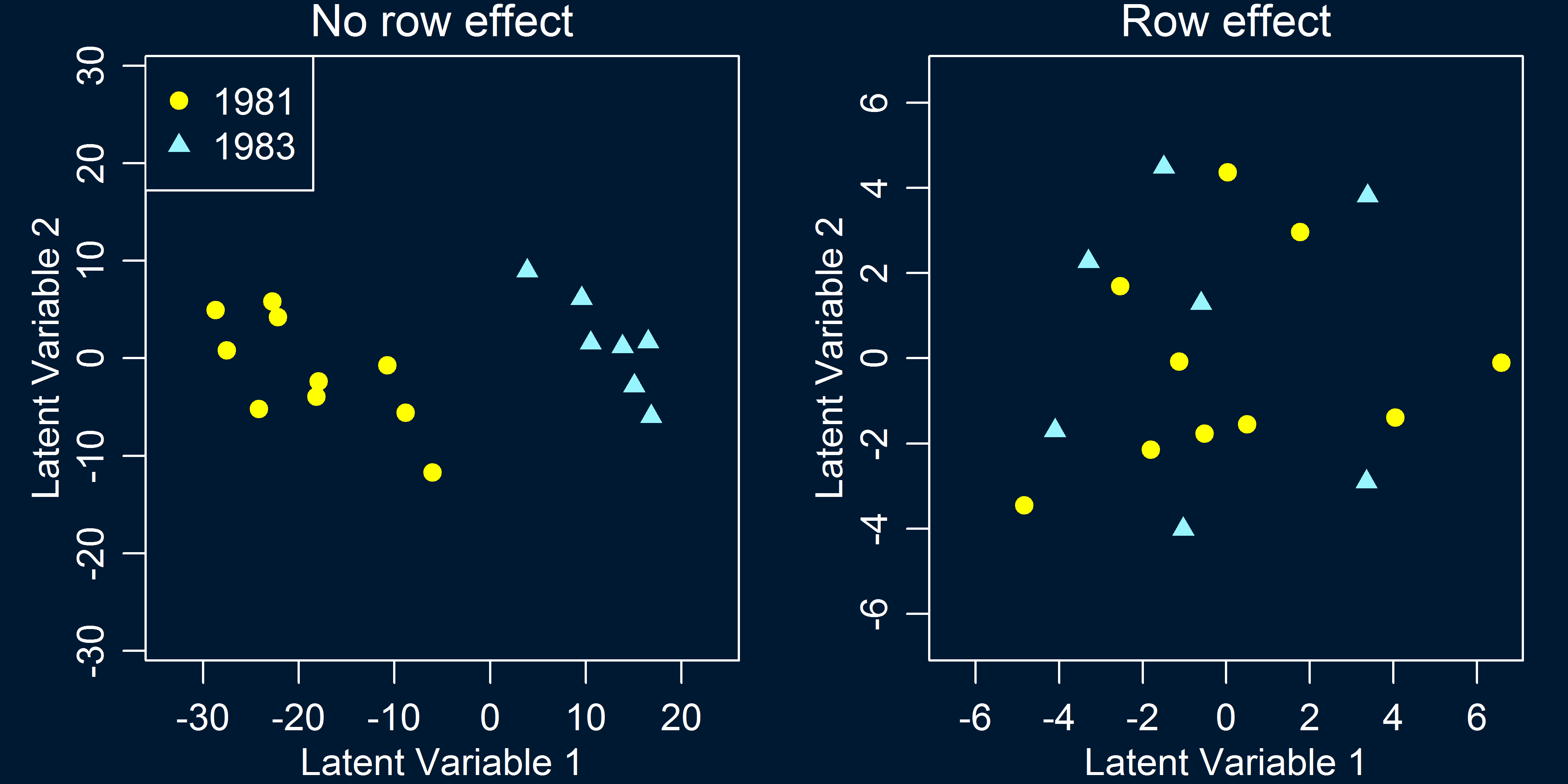 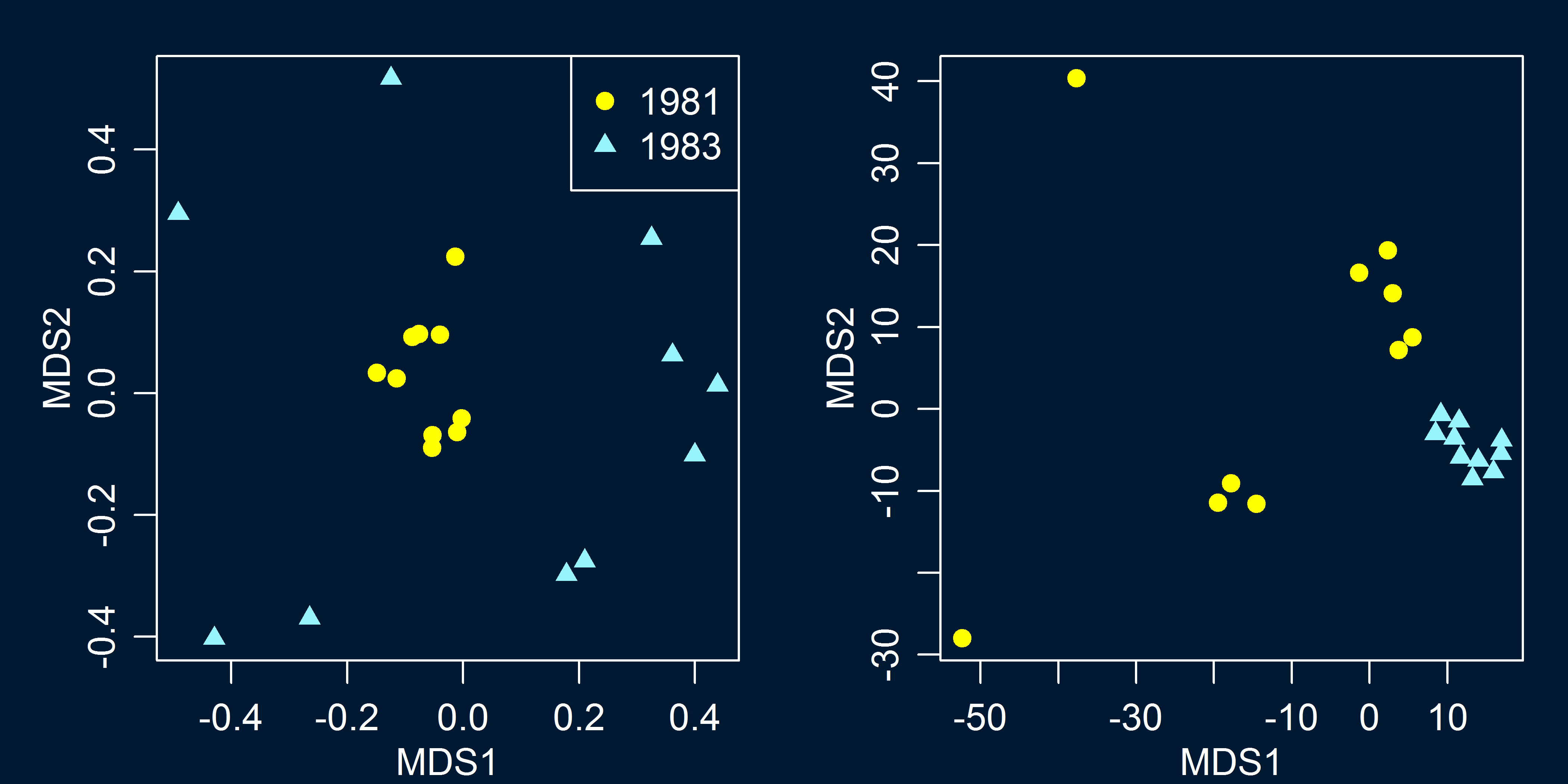 The question?
Hui et al. (2015) Methods Ecol Evol
Data properties?
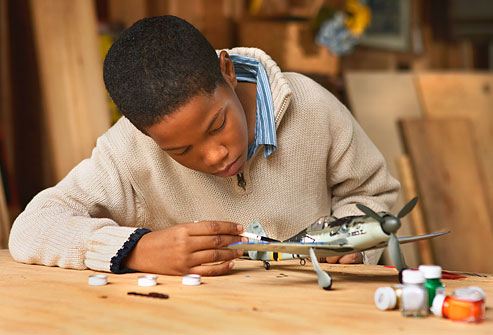 Abundance
(mean-variance)
Multivariate
(high-dimensional)
The question?
Data properties?
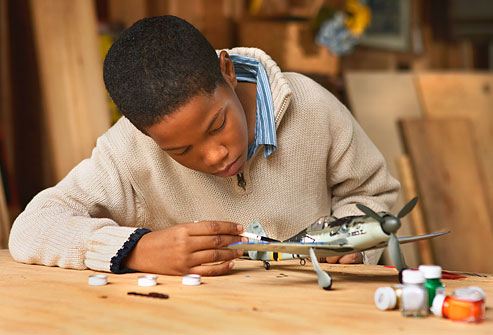 Abundance
(mean-variance)
Multivariate
(high-dimensional)
Is there a change in community composition? (relative abundance)
64 Hemiptera species
The question?
36 sites
Data properties?
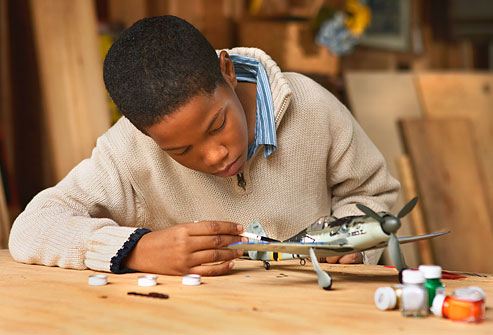 Abundance
(mean-variance)
Multivariate
(high-dimensional)
Is there a change in community composition? (relative abundance)
64 Hemiptera species
The question?
“row effect”, ai
Data properties?
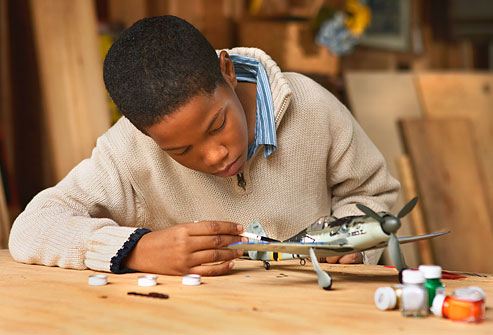 Abundance
(mean-variance)
Multivariate
(high-dimensional)
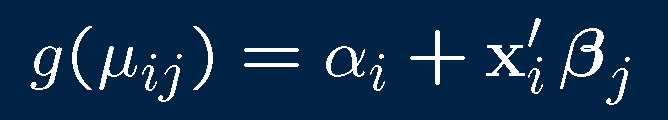 Warton et al. (in prep)
The question?
Data properties?
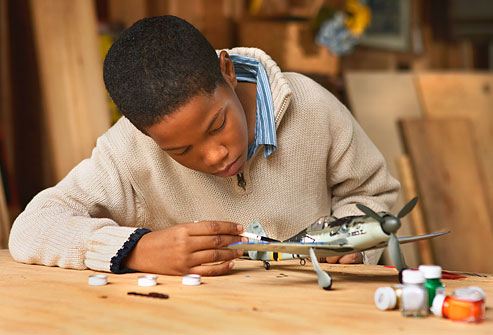 Abundance
(mean-variance)
Multivariate
(high-dimensional)
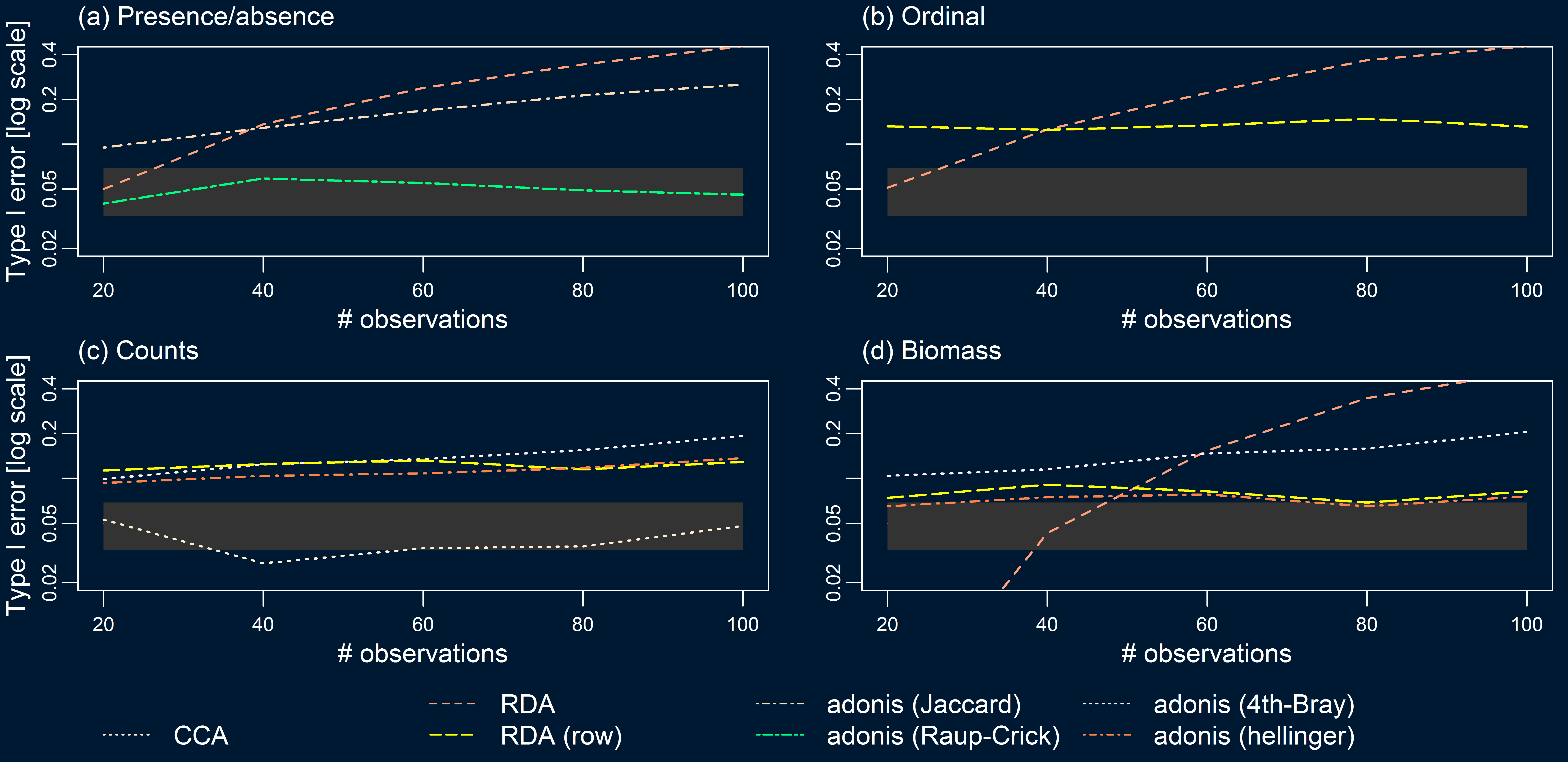 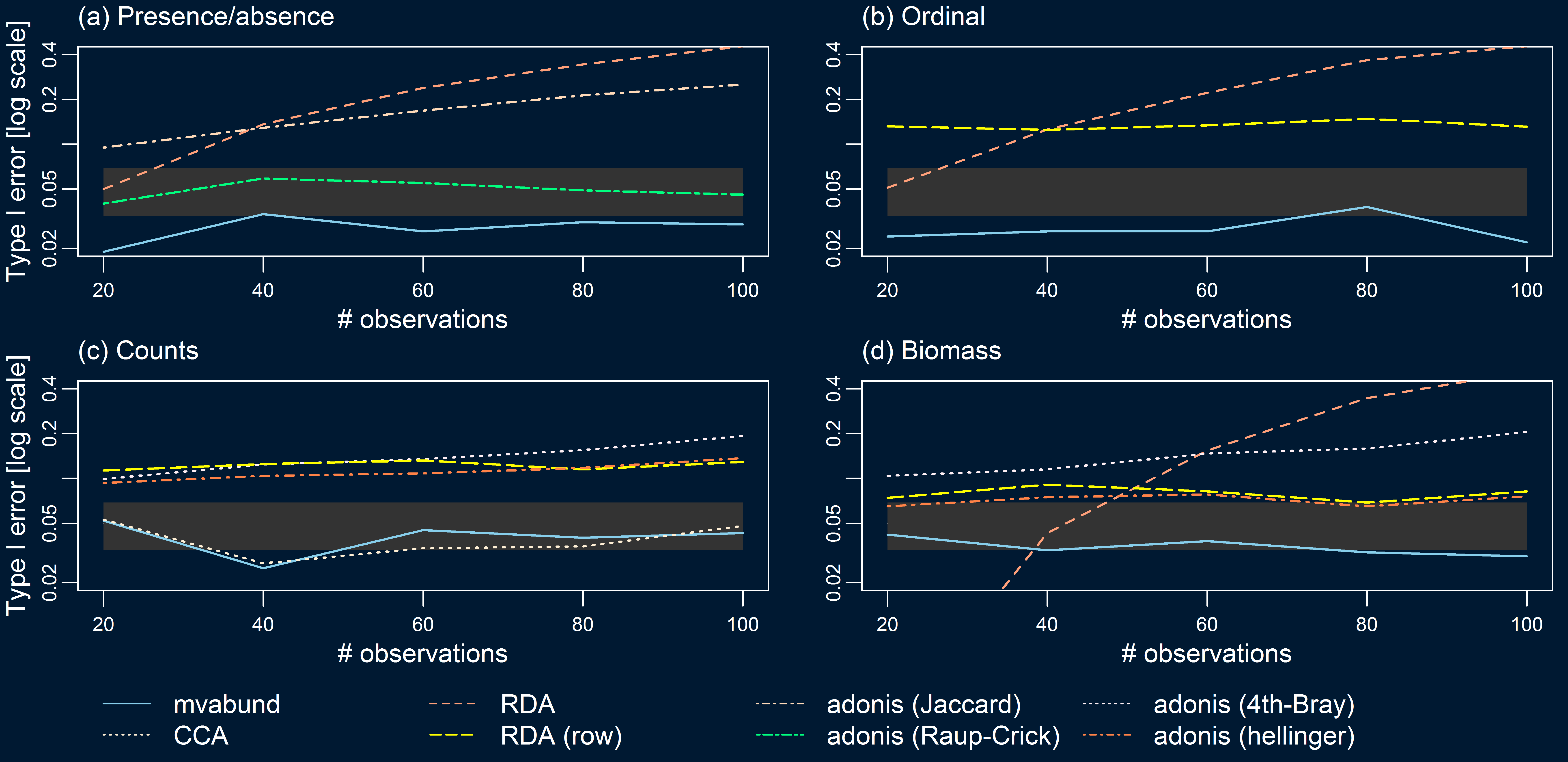 The question?
Data properties?
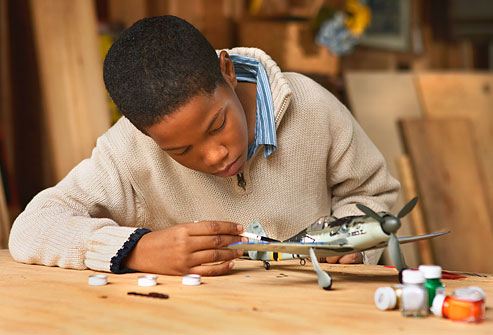 Abundance
(mean-variance)
Multivariate
(high-dimensional)
Coral data: effect on total abundance or composition?
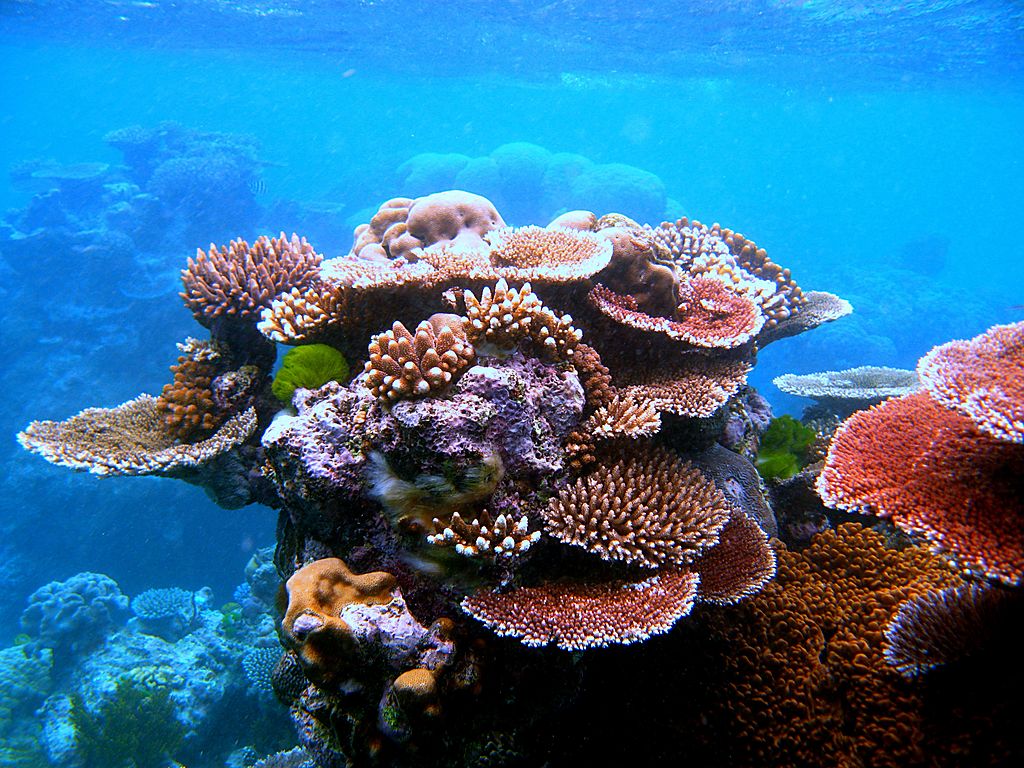 The question?
Data properties?
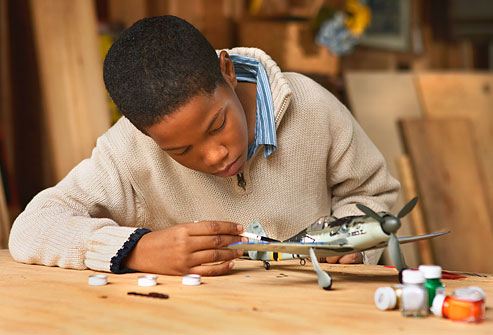 Abundance
(mean-variance)
Multivariate
(high-dimensional)
Coral data: effect on total abundance or composition?
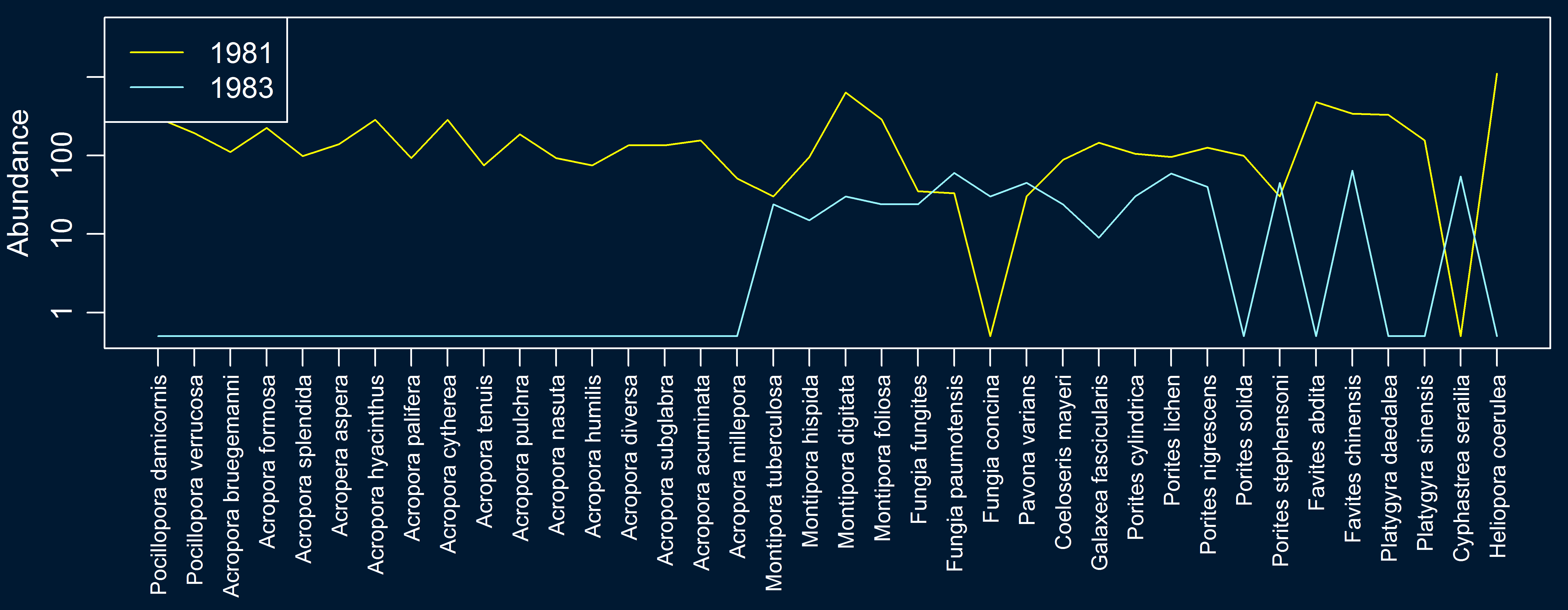 The question?
Data properties?
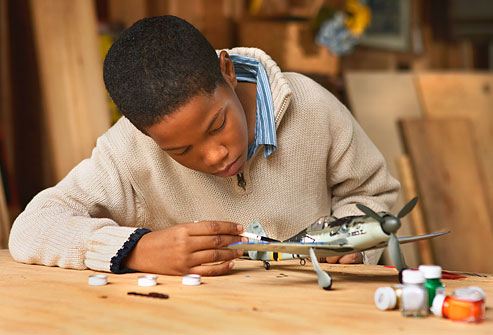 Abundance
(mean-variance)
Multivariate
(high-dimensional)
Coral data: effect on total abundance or composition?
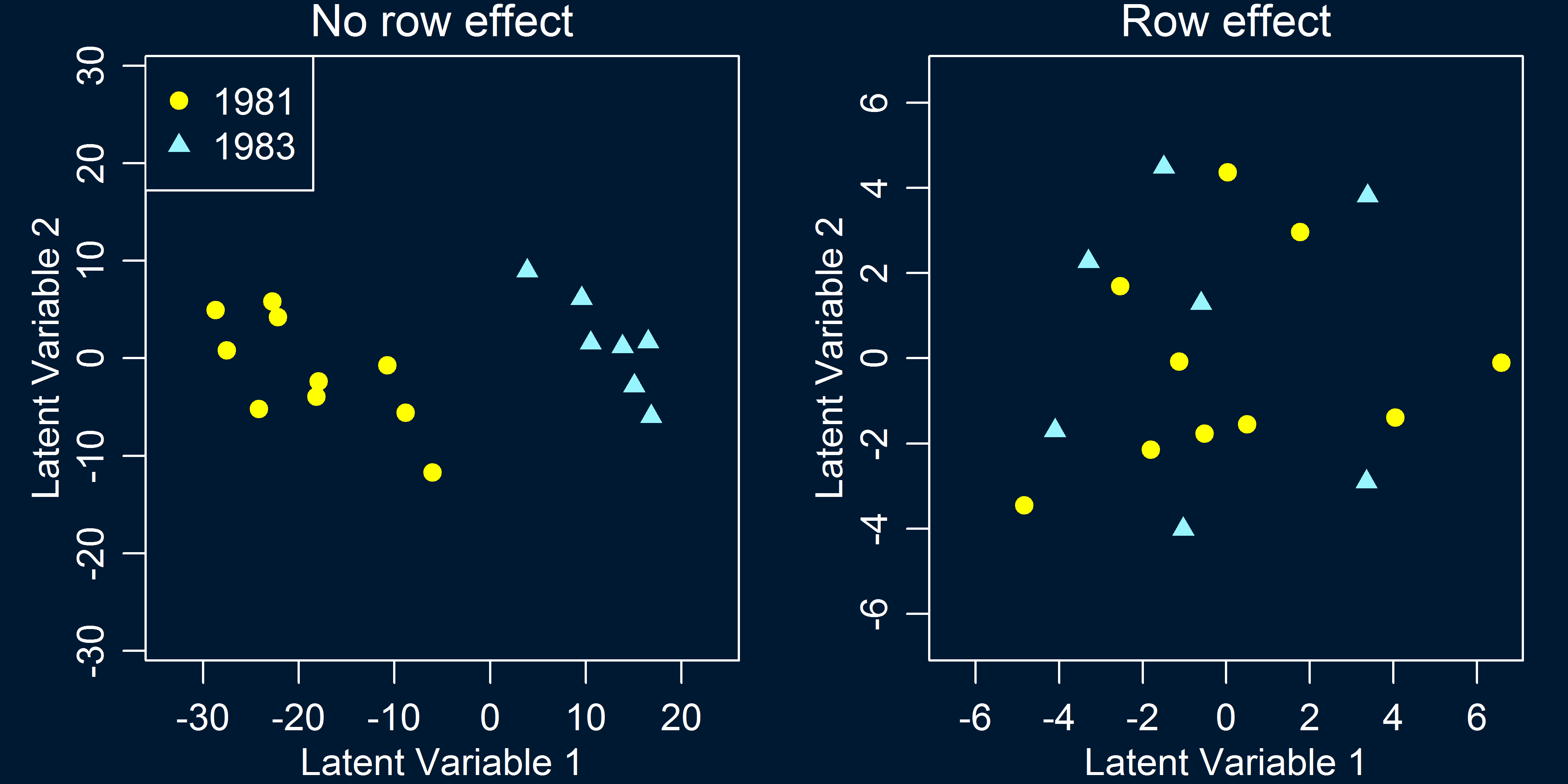 The question?
Data properties?
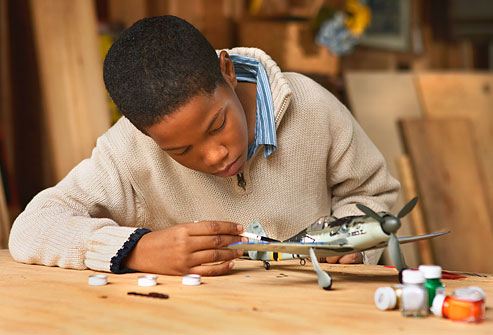 Abundance
(mean-variance)
Multivariate
(high-dimensional)
Why do different species respond differently?
64 Hemiptera species
The question?
36 sites
Data properties?
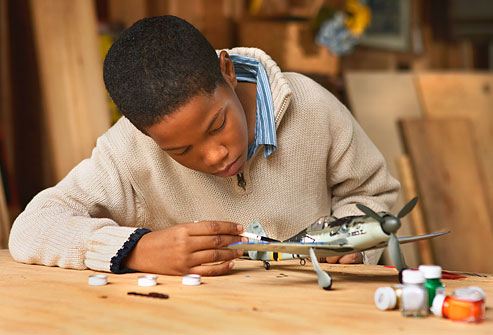 Abundance
(mean-variance)
Multivariate
(high-dimensional)
Why do different species respond differently?
→ species traits (zj) as predictors



climate x trait interactions (bxz) explain differences in species response, “the fourth corner”
Brown et al. (2014), Warton et al. (2015) Methods in Ecology and Evolution
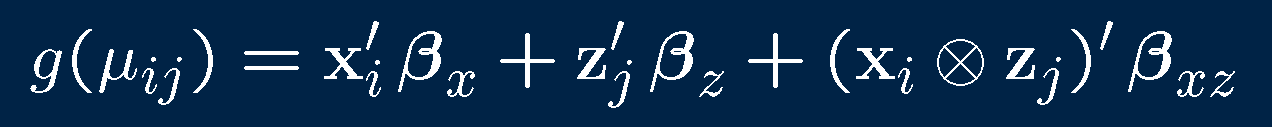 The question?
Data properties?
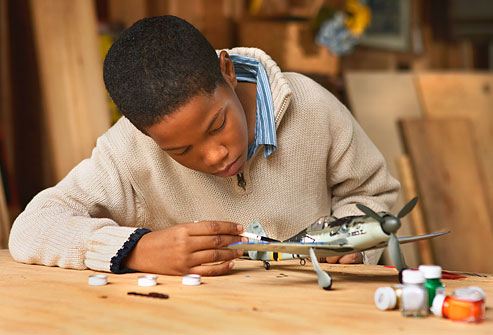 Abundance
(mean-variance)
Multivariate
(high-dimensional)
Why do different species respond differently?
→ species traits (zj) as predictors
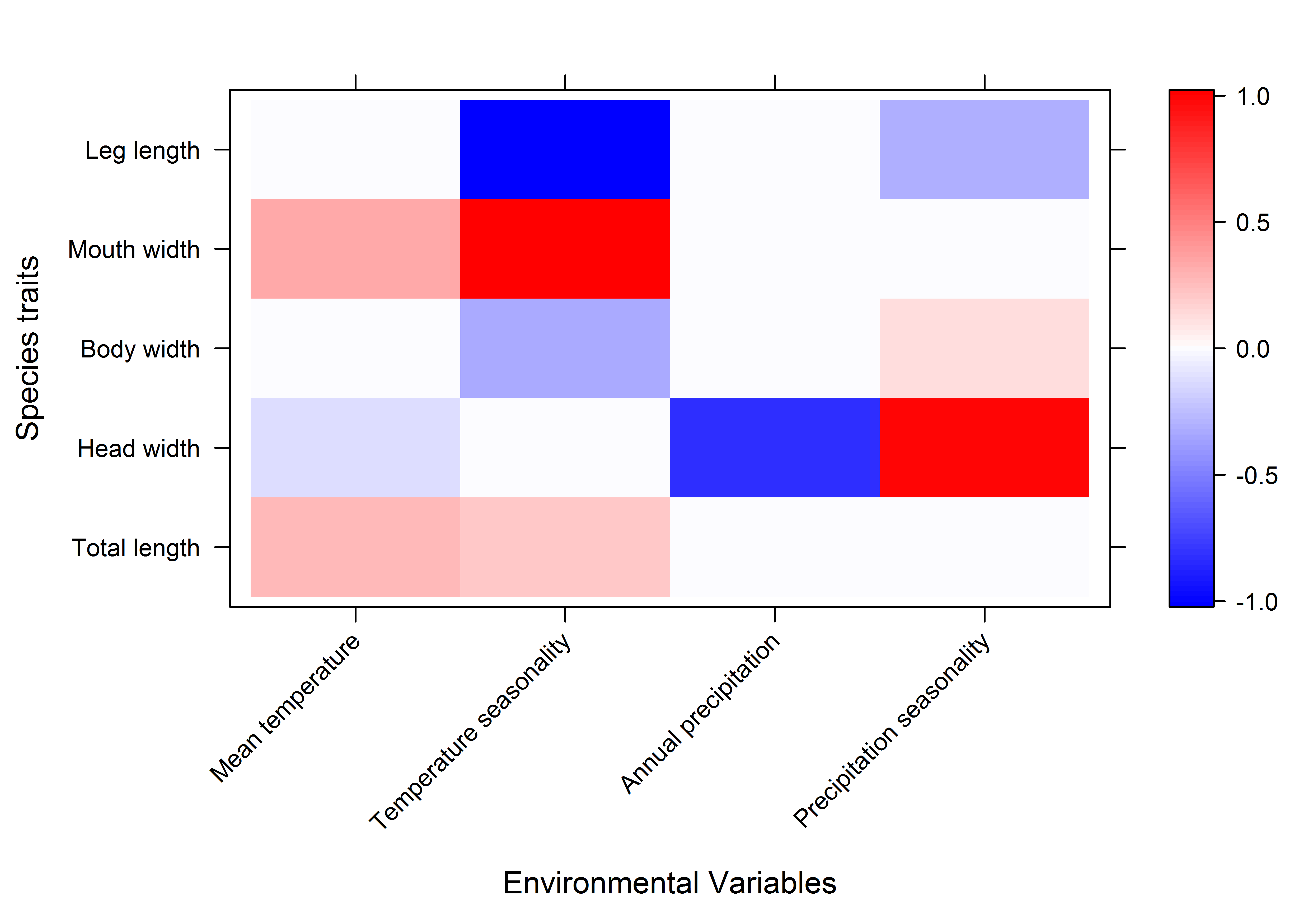 The question?
Data properties?
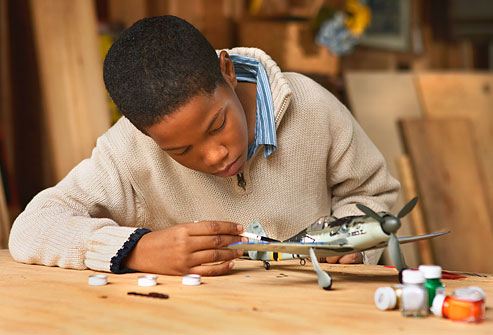 Abundance
(mean-variance)
Multivariate
(high-dimensional)
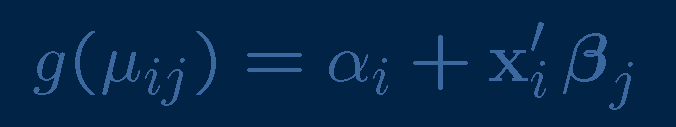 The question?
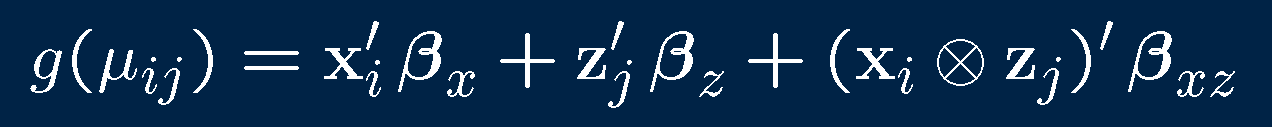 Data properties?
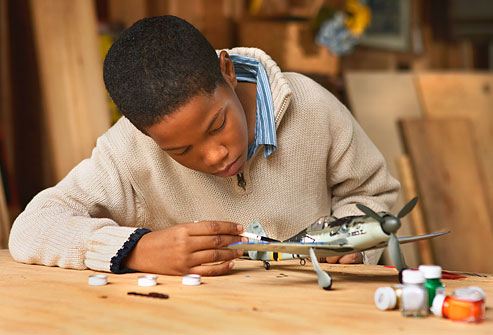 Abundance
(mean-variance)
Multivariate
(high-dimensional)
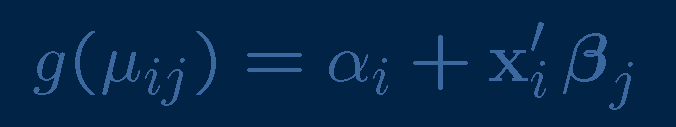 The question?
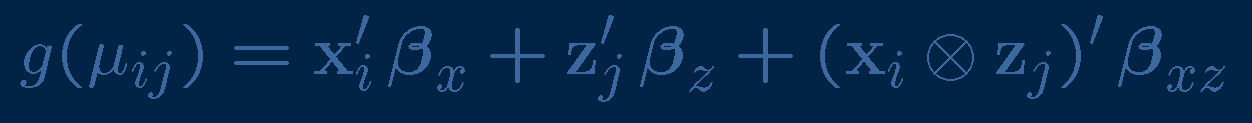 Data properties?
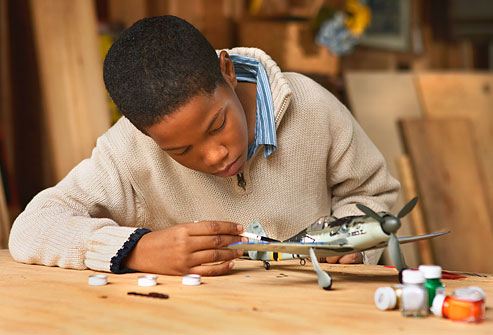 Abundance
(mean-variance)
Multivariate
(high-dimensional)
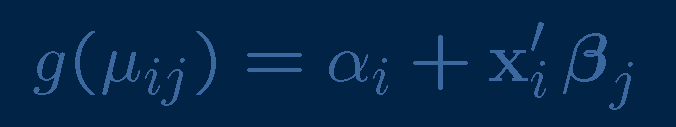 The question?
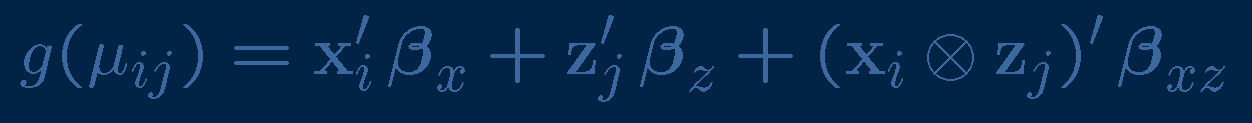 Data properties?
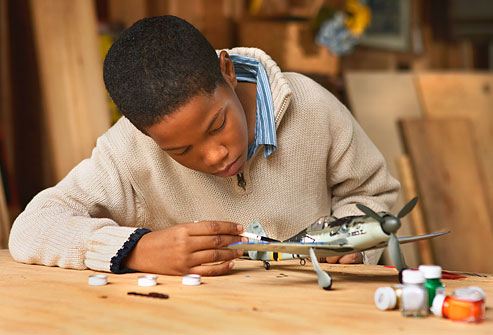 Abundance
(mean-variance)
Multivariate
(high-dimensional)
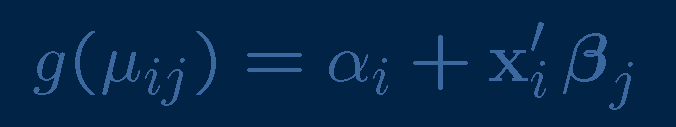 The question?
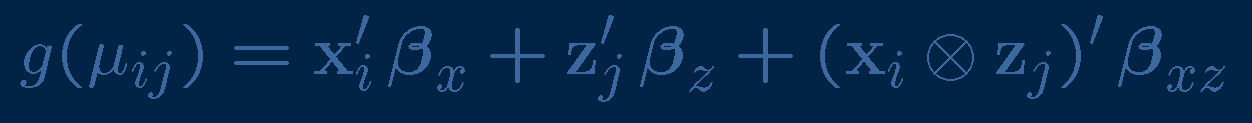 Data properties?
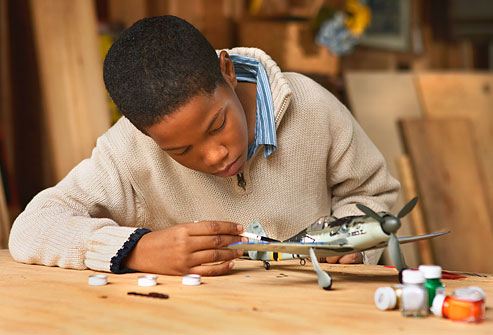 Abundance
(mean-variance)
Multivariate
(high-dimensional)
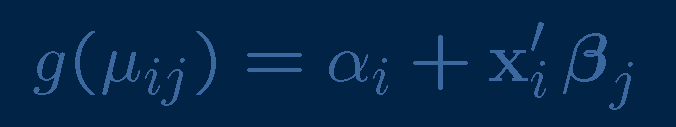 The question?
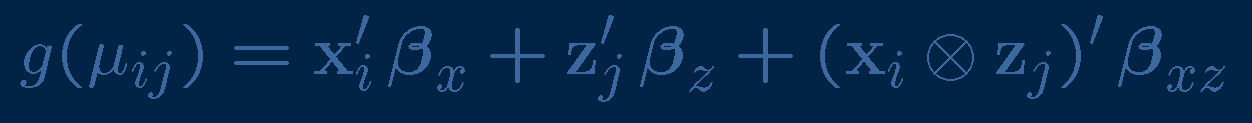 Data properties?
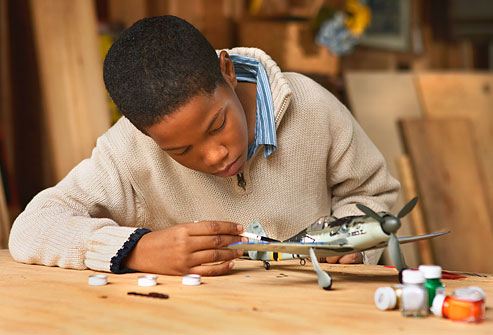 Abundance
(mean-variance)
Multivariate
(high-dimensional)
Can use a latent variable model (“biplot”):
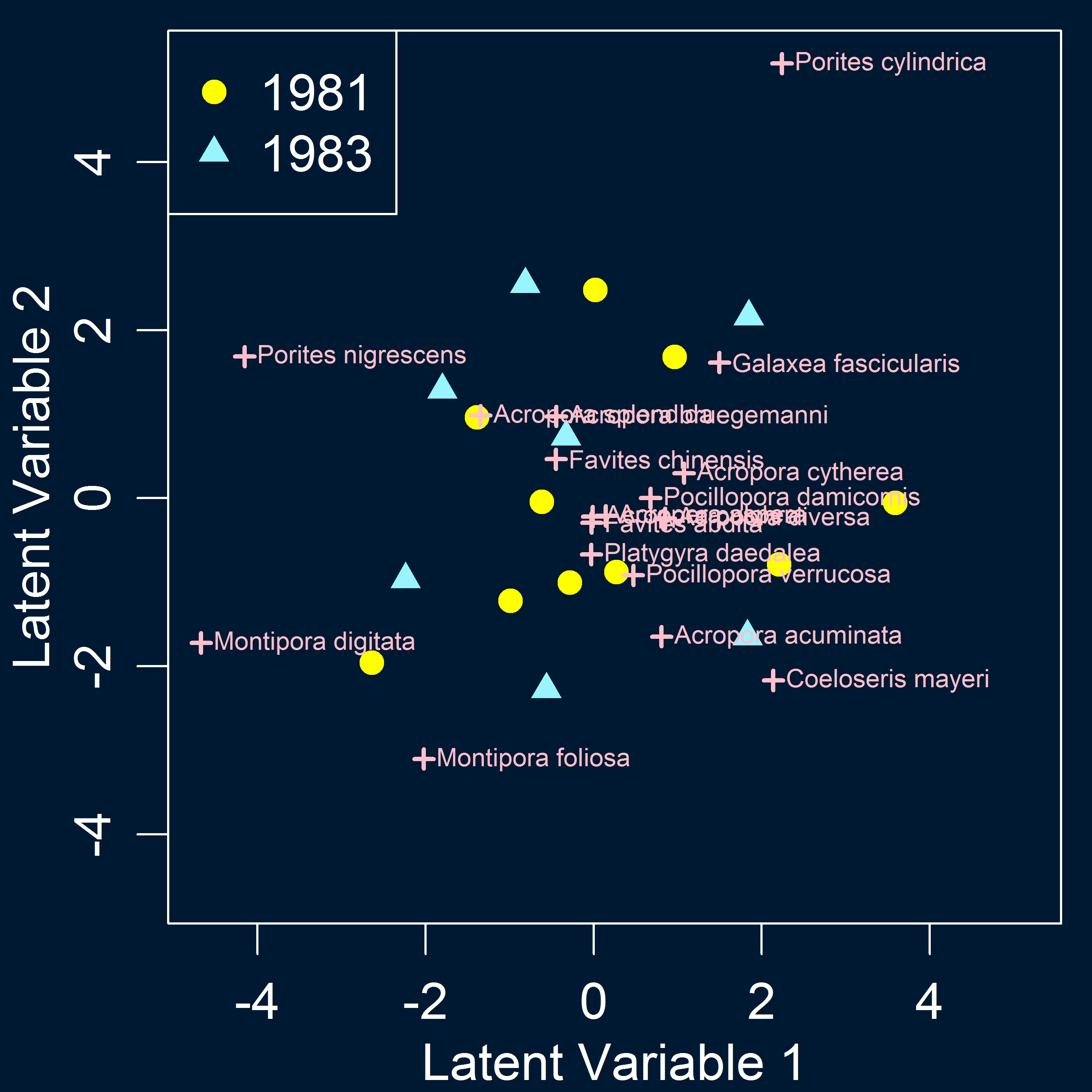 The question?
Warton et al.
(2015, Trend Ecol Evol)
Data properties?
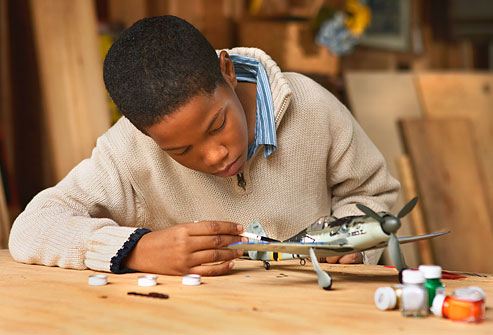 Abundance
(mean-variance)
GLM+...
Multivariate
(high-dimensional)
copula
Or graphical modelling (using a Gaussian copula):




S-1 assumed to be sparse:
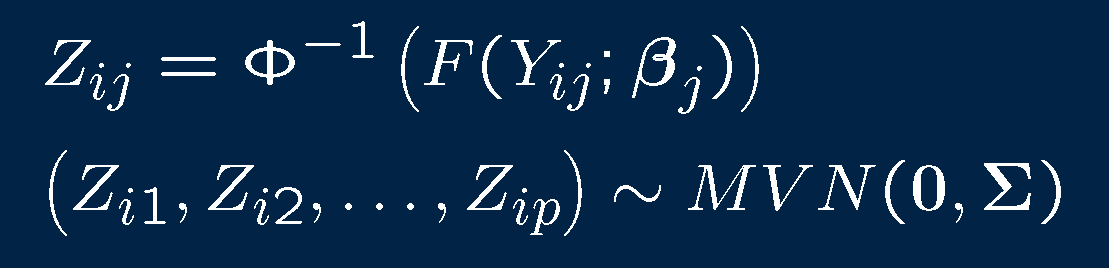 The question?
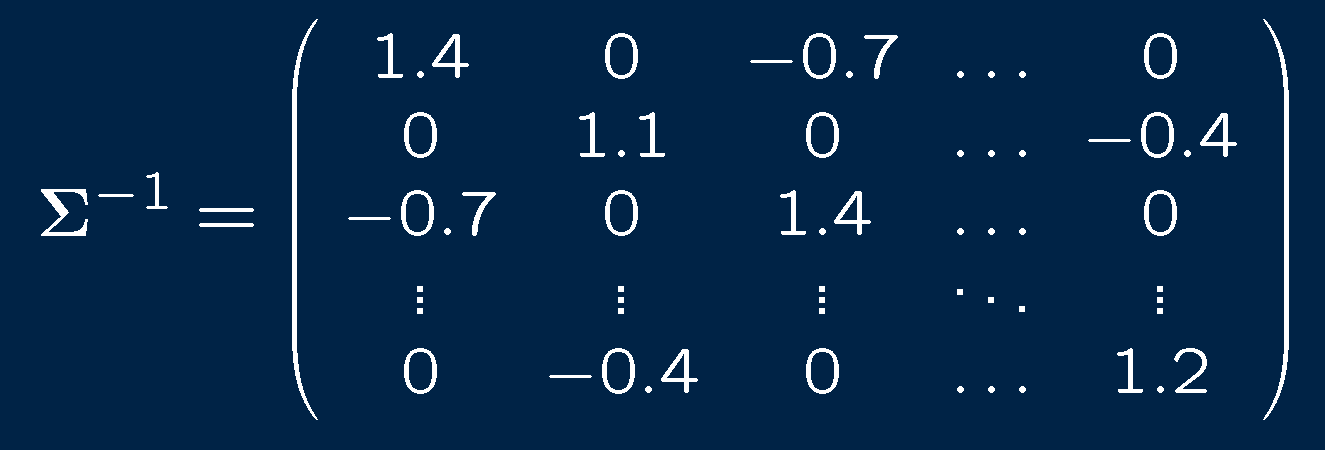 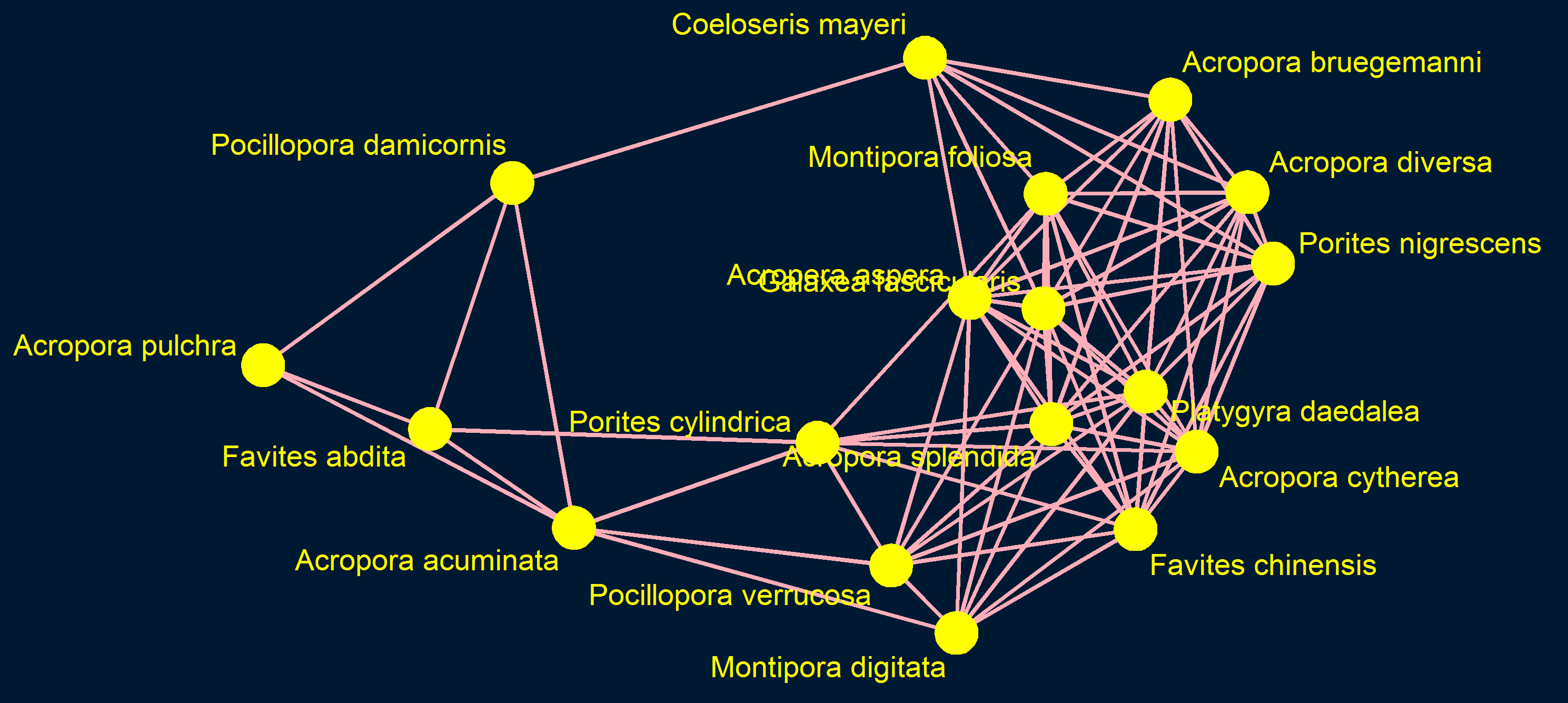 Data properties?
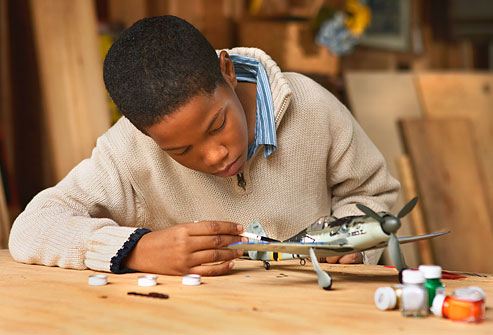 Abundance
(mean-variance)
GLM+...
Multivariate
(high-dimensional)
copula
Or graphical modelling (using a Gaussian copula):




S-1 assumed to be sparse, estimate to maximise



which can be simplified to an iteratively reweighted GLASSO on the Zij
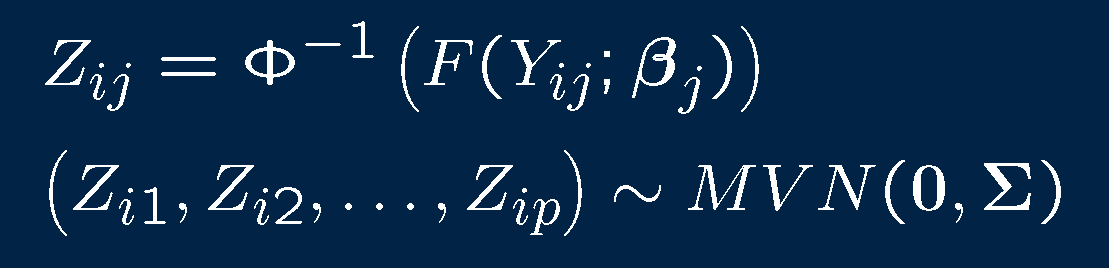 The question?
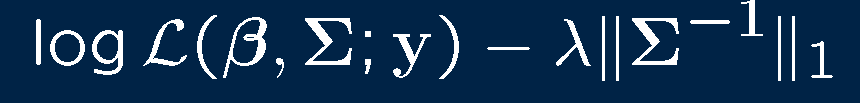 Popovic & Warton (in review)
Data properties?
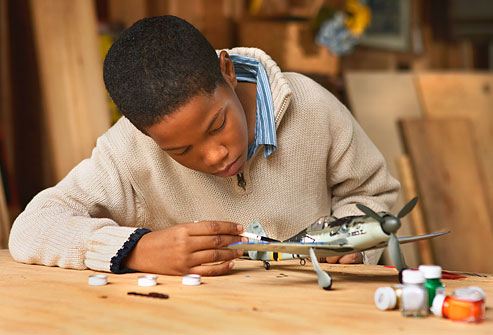 Abundance
(mean-variance)
GLM+...
Multivariate
(high-dimensional)
copula
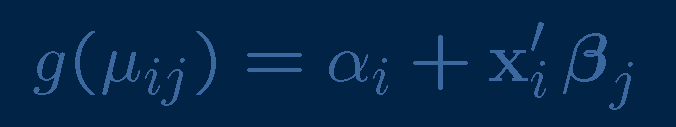 The question?
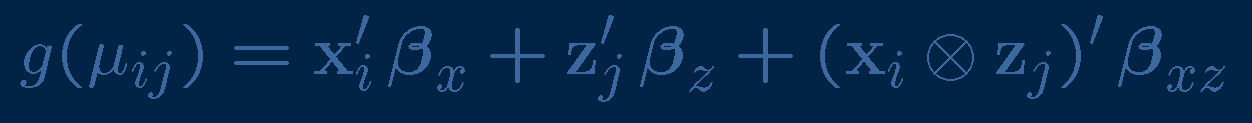 Data properties?
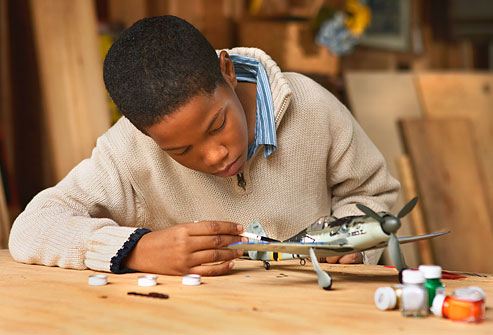 Abundance
(mean-variance)
GLM+...
Multivariate
(high-dimensional)
GEE, hierarchical, copula
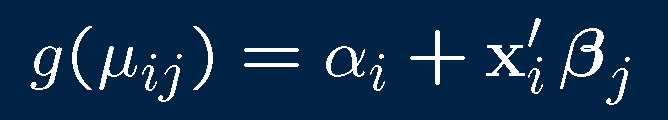 The question?
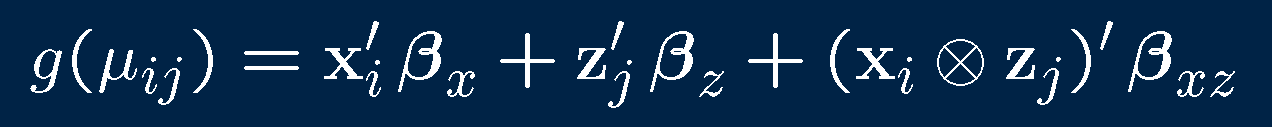 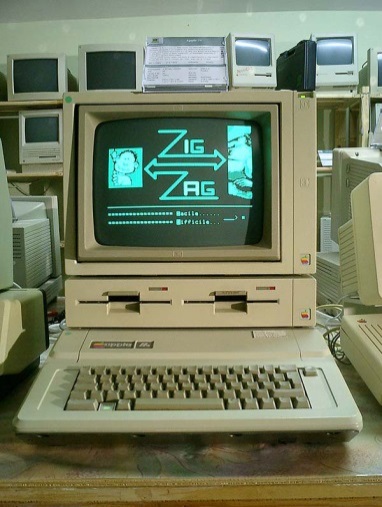 Software for multivariate models
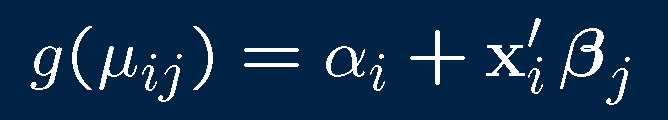 The case of the missing model:
The modernisation of multivariate analysis in ecology
Introduction
The Bray-Curtis distance and other 1980’s memorabilia
Building a model for multivariate abundances in ecology
A 2020 vision for multivariate analysis in ecology
A 2020 vision for multivariate analysis
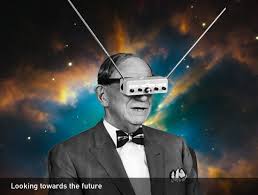 Less of this:



More of this:
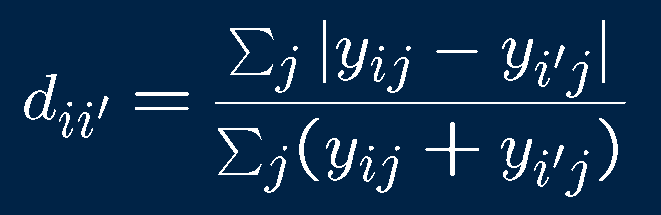 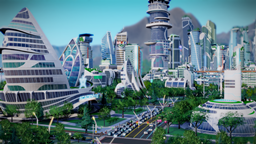 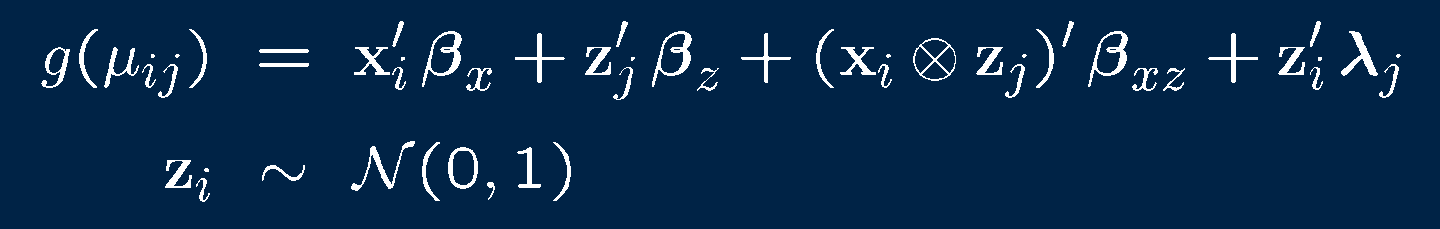 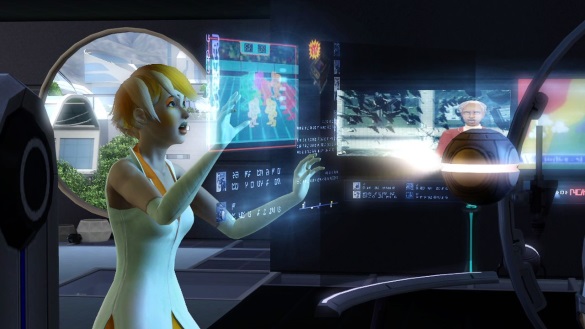 To-do list for 2020:
Abundance
(mean-variance)
Multivariate
(high-dimensional)
To-do list for 2020:
Abundance
(mean-variance)
Multivariate
(high-dimensional)
Model-based inference with many parameters
To-do list for 2020:
Abundance
(mean-variance)
Multivariate
(high-dimensional)
Model-based inference with many parameters
Classification + high-dimensional response
To-do list for 2020:
Abundance
(mean-variance)
Multivariate
(high-dimensional)
Model-based inference with many parameters
Classification + high-dimensional response
Copula inference for high-dimensional counts
To-do list for 2020:
Abundance
(mean-variance)
Multivariate
(high-dimensional)
Model-based inference with many parameters
Classification + high-dimensional response
Copula inference for high-dimensional counts
Hierarchical classification using models
To-do list for 2020:
Abundance
(mean-variance)
Multivariate
(high-dimensional)
Model-based inference with many parameters
Classification + high-dimensional response
Copula inference for high-dimensional counts
Hierarchical classification using models
Structured correlation across sites (spatial etc)
To-do list for 2020:
Abundance
(mean-variance)
Multivariate
(high-dimensional)
Model-based inference with many parameters
Classification + high-dimensional response
Copula inference for high-dimensional counts
Hierarchical classification using models
Structured correlation across sites (spatial etc)
Spread the word to ecologists…
Spreading the word…
Free well-documented software (mvabund etc)
Youtube video  →
Blog posts
Textbook (to write in 2016)
Workshops
Eco-Stats conferences
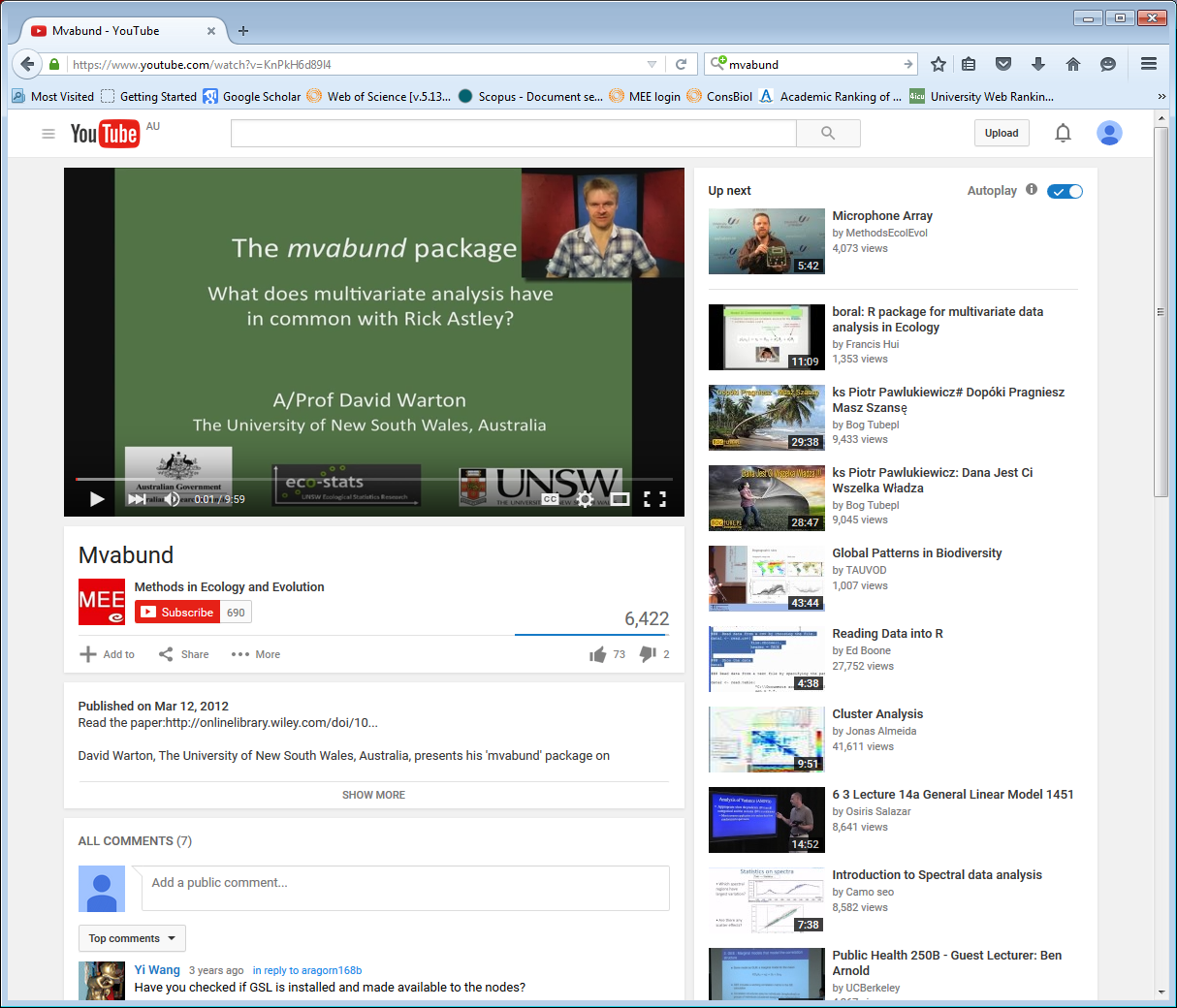 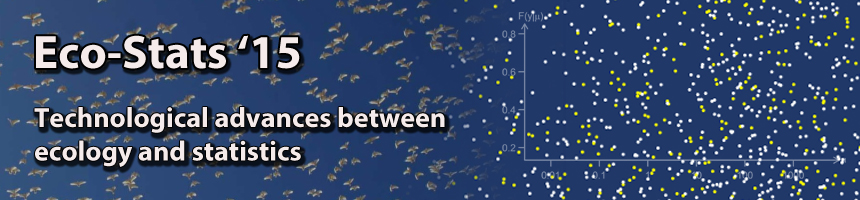 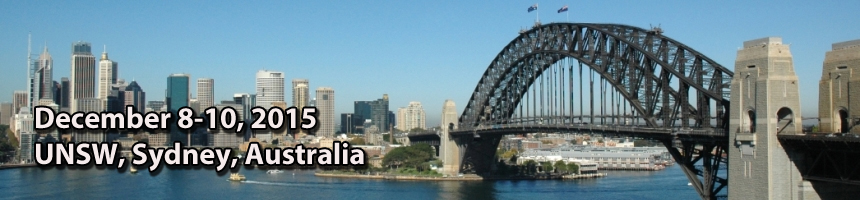 Acknowledgements
UNSW Eco-Stats Group and Collaborators
Australian Research Council
Future Fellowship scheme (FT120100501)
Discovery scheme (DP0985886, DP120100882, DP150100823)
UNSW
School of Mathematics and Statistics
Evolution and Ecology Research Centre
Ecologists who shared their data!
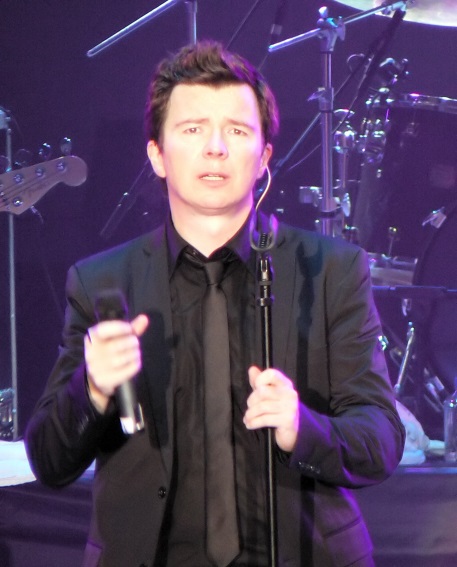 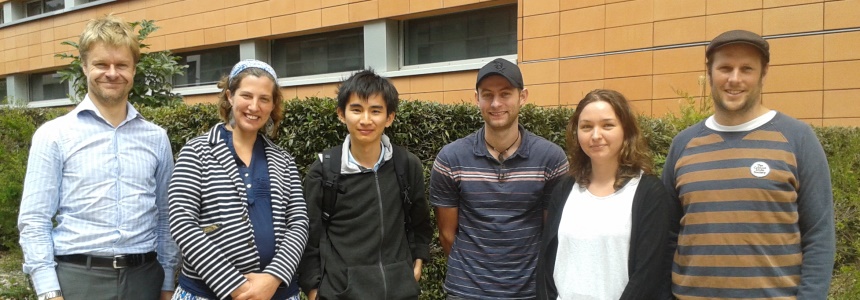